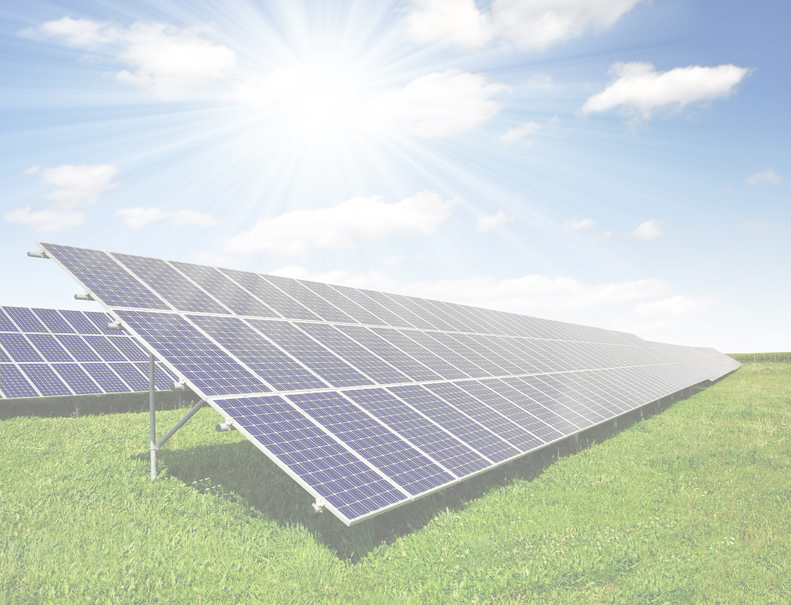 Solar Energy Boom or Bust?
A presentation by Solar Direct
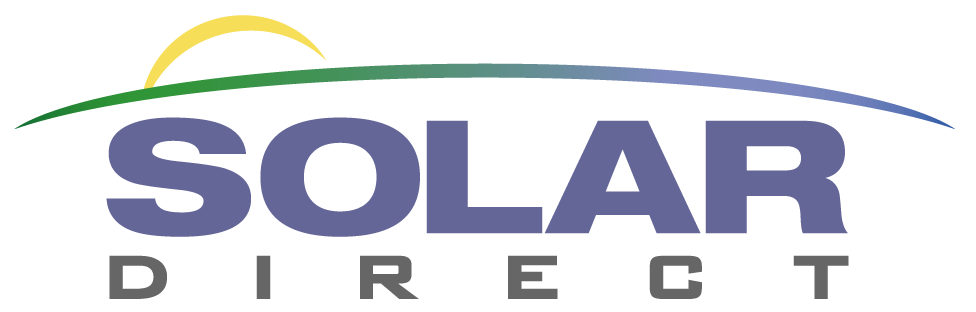 "I'd put my money on the sun and solar energy. What a source of power! I hope we don't have to wait until oil and coal run out before we tackle that.“
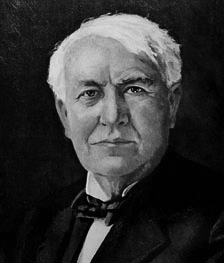 — Thomas Edison, 1931
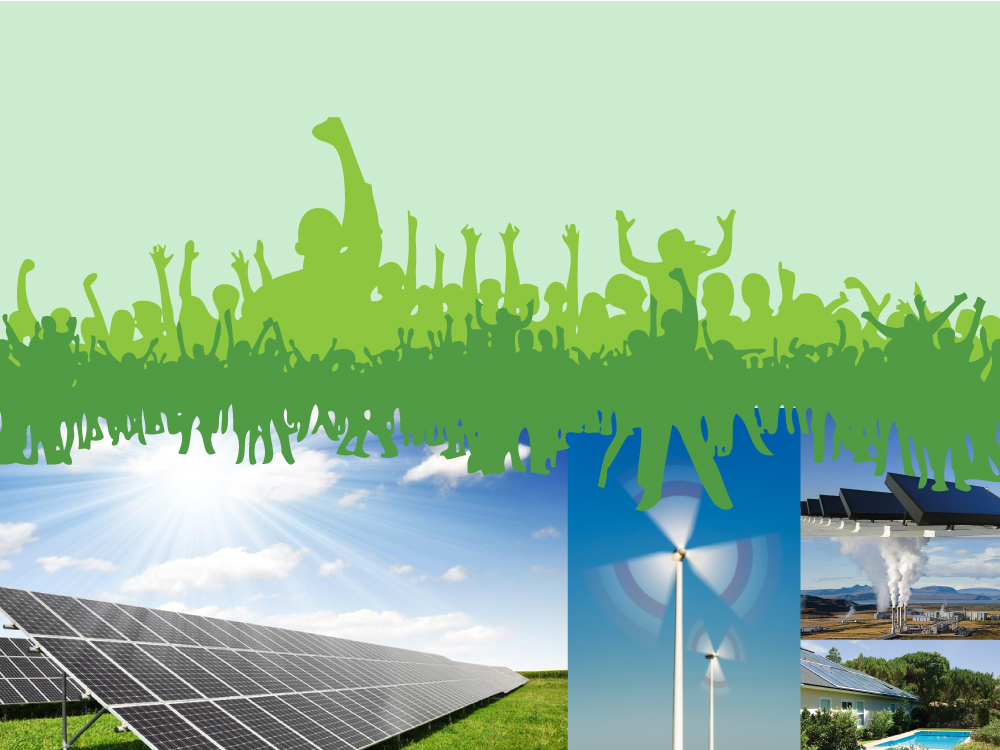 The Green Movementfor an ecologically sustainable society
[Speaker Notes: The Green Movement]
The Green Movement Beginnings
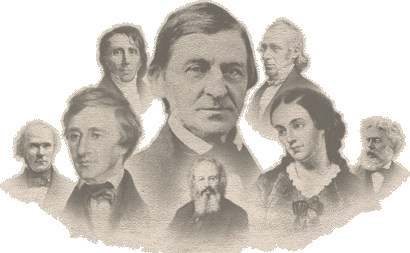 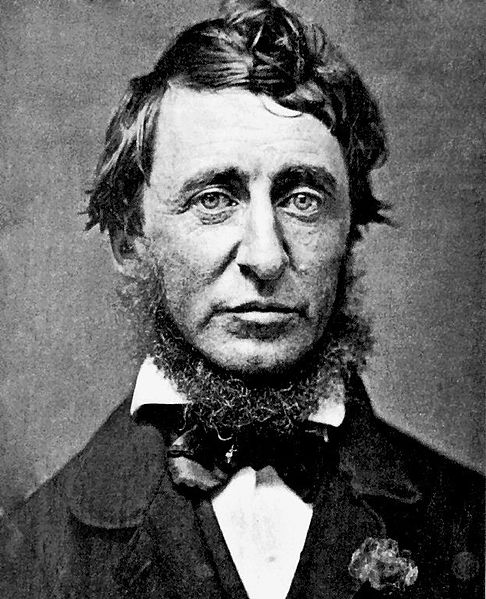 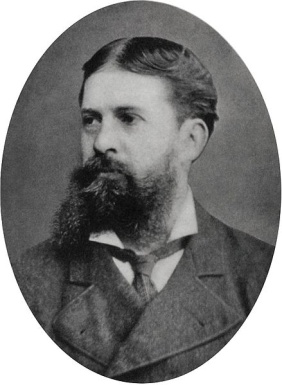 Transcendentalists
American Pragmatism
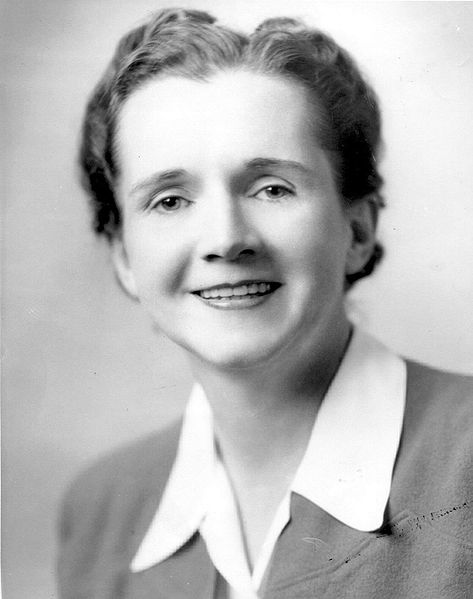 Henry David Thoreau1817 – 1862
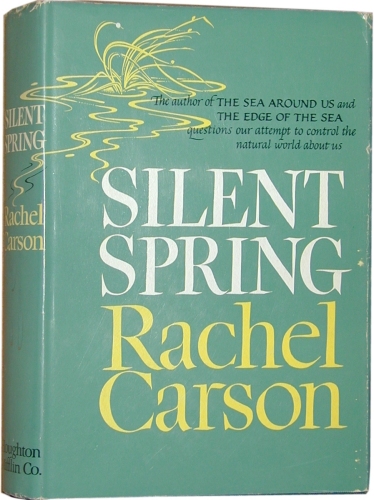 Rachel Carson
1907 –  1964
[Speaker Notes: The green movement as we think of it today has evolved considerably since the early days. While many people associate the beginning of the green movement with Rachel Carson’s breakthrough book Silent Spring and the legislative fervor of the 1970s, environmentalism is in fact rooted in the intellectual thought of the 1830s and 1840s. In fact, the “environmental movement” is a significant thread in the fabric of American philosophical thought – first developed by the Transcendentalists and most famously Henry David Thoreau, but tangibly expanded upon during the era of American pragmatism in the latter half of the 19th century. Environmentalism isn’t a trend, or a cult, or a form of hysteria. It is rooted in American philosophy and, being at once innovative and practical, idealistic and active, one could easily define modern environmentalism as quintessentially American.]
Environmentalism Today
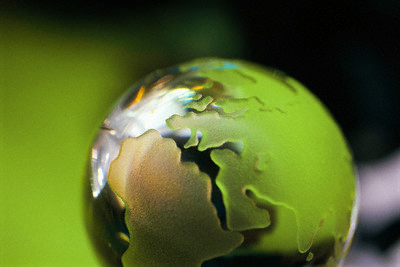 Environmentalists advocate the sustainable management of resources and stewardship of the environment through changes in public policy and individual behavior. In its recognition of humanity as a participant in (not enemy of) ecosystems, the movement is centered on ecology, health, and human rights.
[Speaker Notes: Environmentalism in America today is defined as:  “Environmentalists advocate the sustainable management of resources and stewardship of the environment through changes in public policy and individual behavior. In its recognition of humanity as a participant in (not enemy of) ecosystems, the movement is centered on ecology, health, and human rights.”]
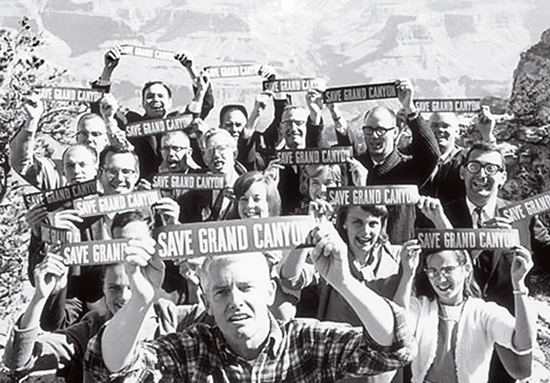 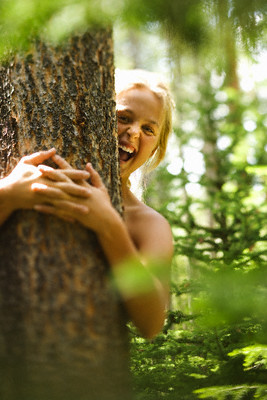 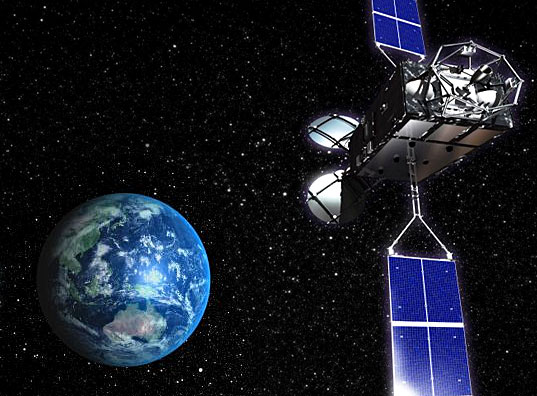 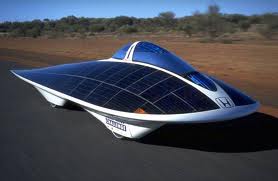 How did we get here?
[Speaker Notes: But how did we get from Thoreau and Teddy Roosevelt to “treehugging” and finally, the eco-friendly consumer-driven developments of today?]
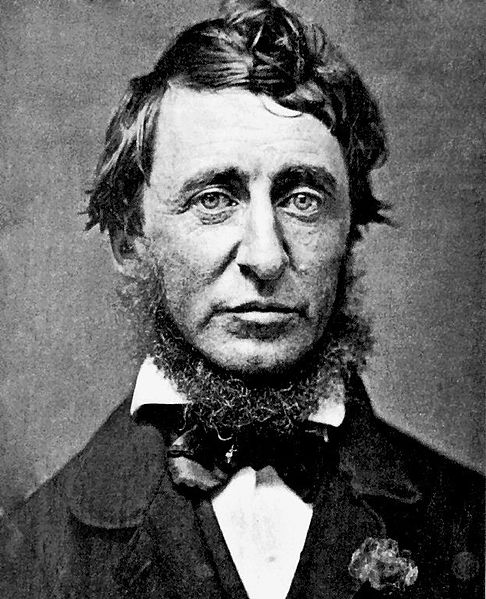 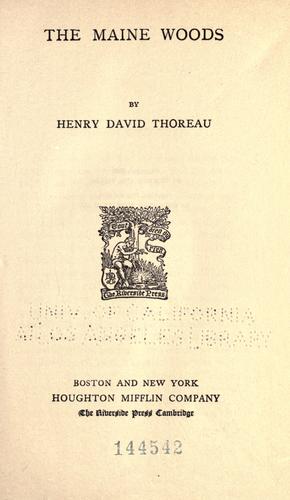 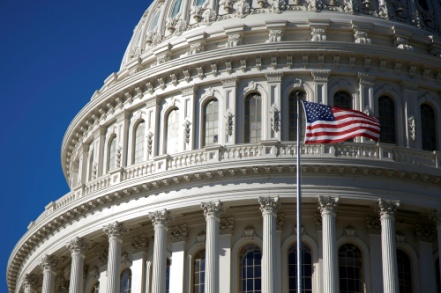 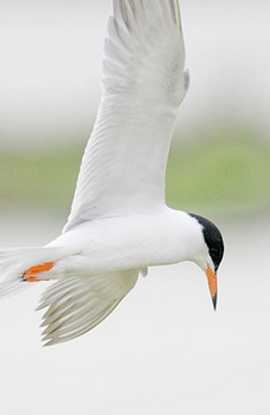 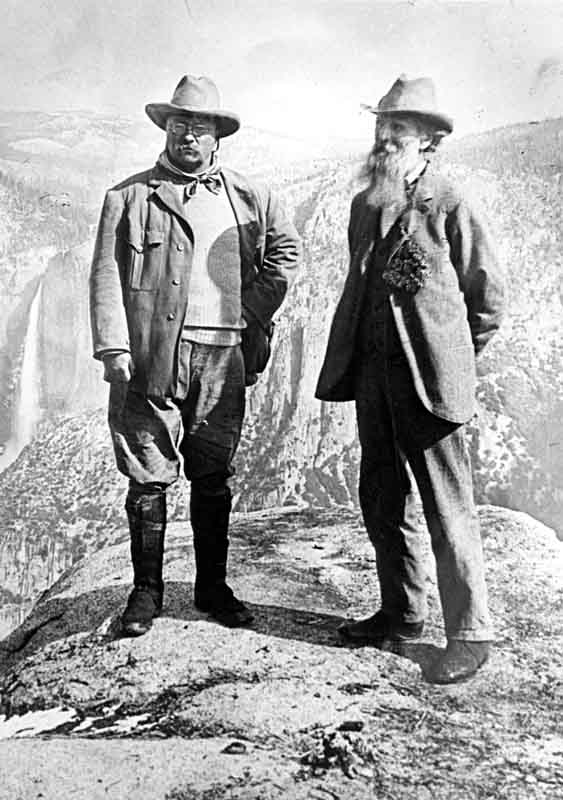 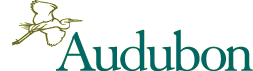 The Maine Woods
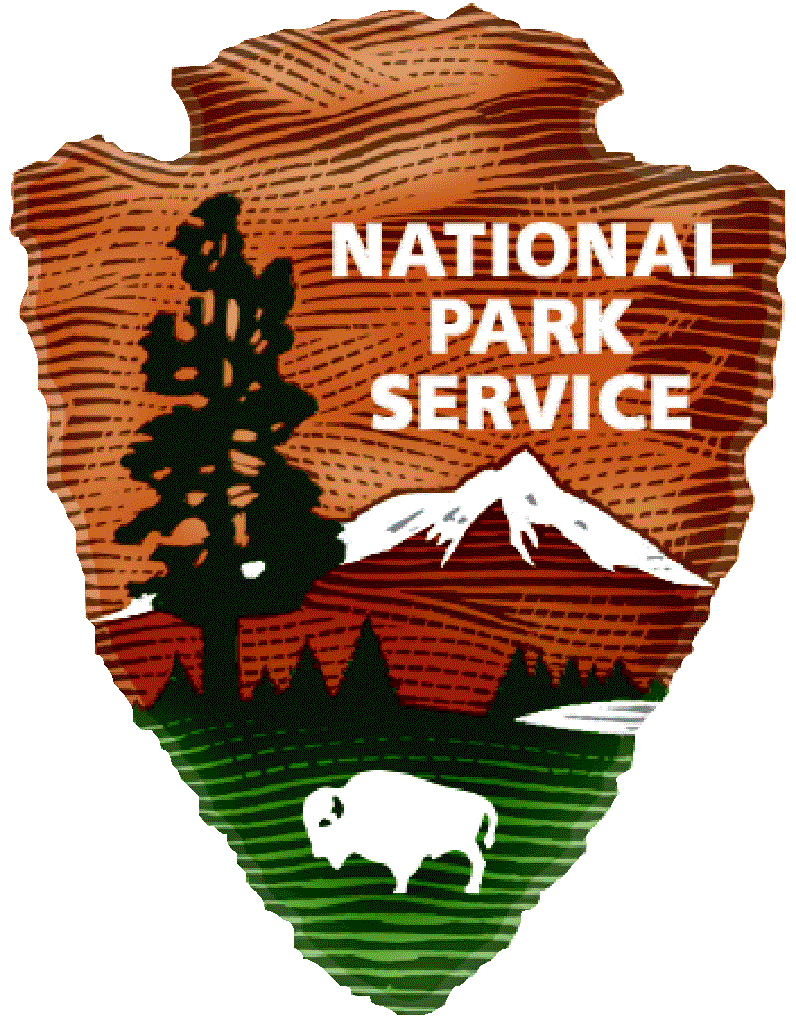 Henry David Thoreau
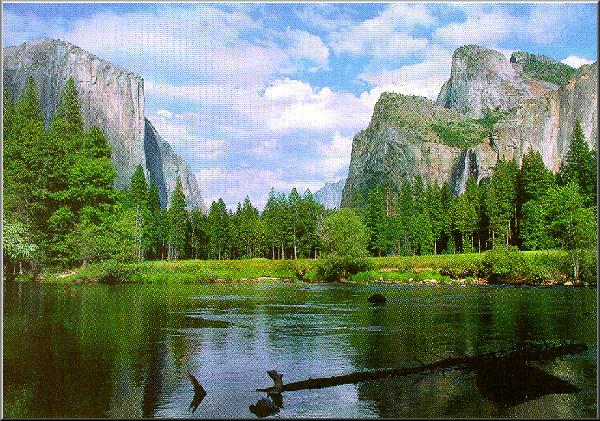 Theodore Rooseveltand  John Muir
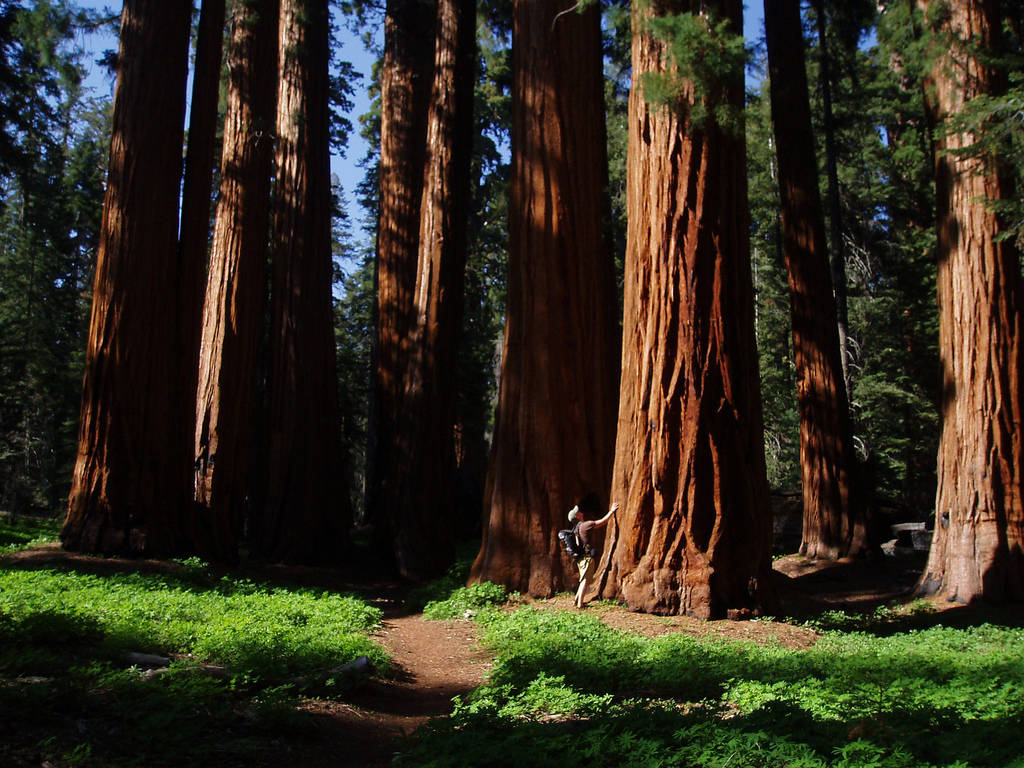 Sequoia Park
Yosemite National Park
[Speaker Notes: Rachel Carson certainly helped foster a reawakening of environmentalism, but it was Henry David Thoreau, in his book Maine Woods, who called for the conservation of and respect for nature and the federal preservation of virgin forests.

Beginning in the 1860s, the United States government saw fit to create parks and set aside wild lands for public good. Yosemite was claimed in 1864. It was made our first national park in 1872. The Audubon Society was founded in 1872 and Sequoia and General Grant parks were established.

Though the federal government had begun taking actions to preserve lands, it was Teddy Roosevelt and John Muir – a bit of an unlikely pair – who publicized and popularized conservation. Teddy’s visit to Yosemite in 1903 gained national publicity. By 1916 the National Park Service had been established with leadership by Stephen Mather.]
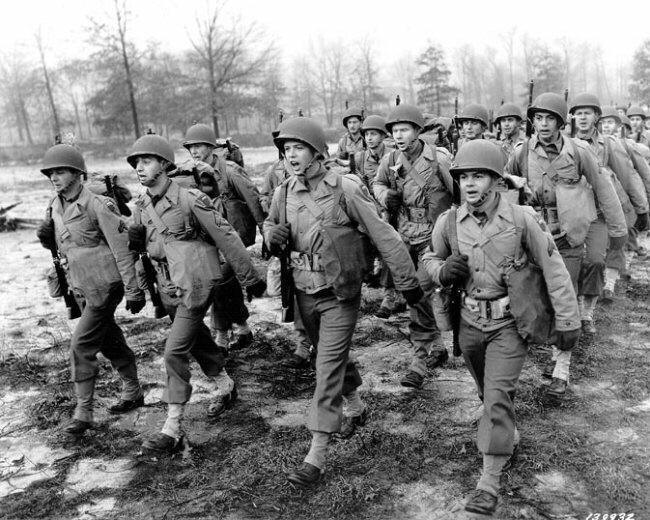 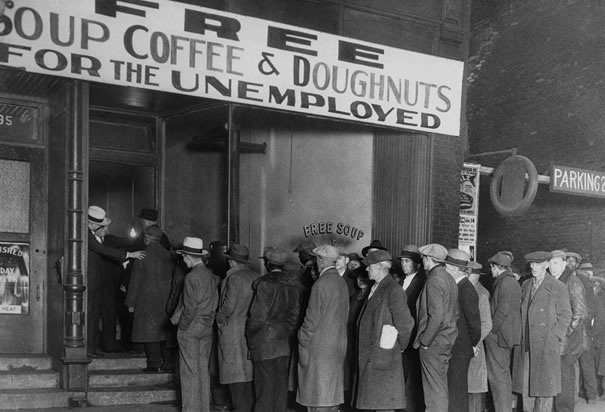 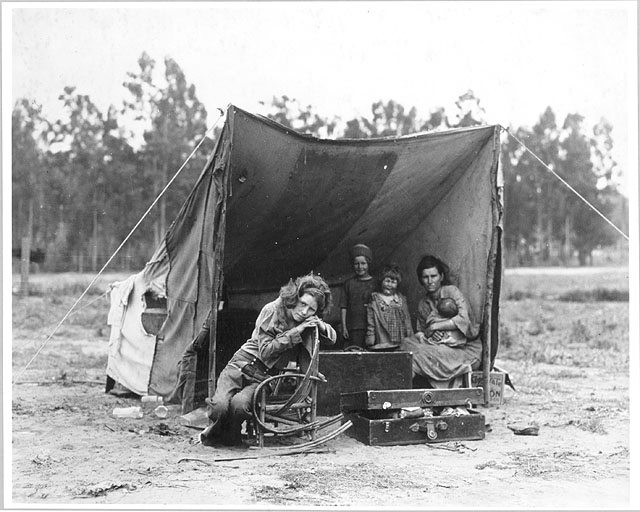 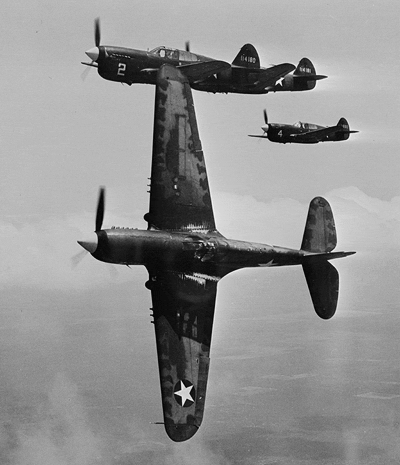 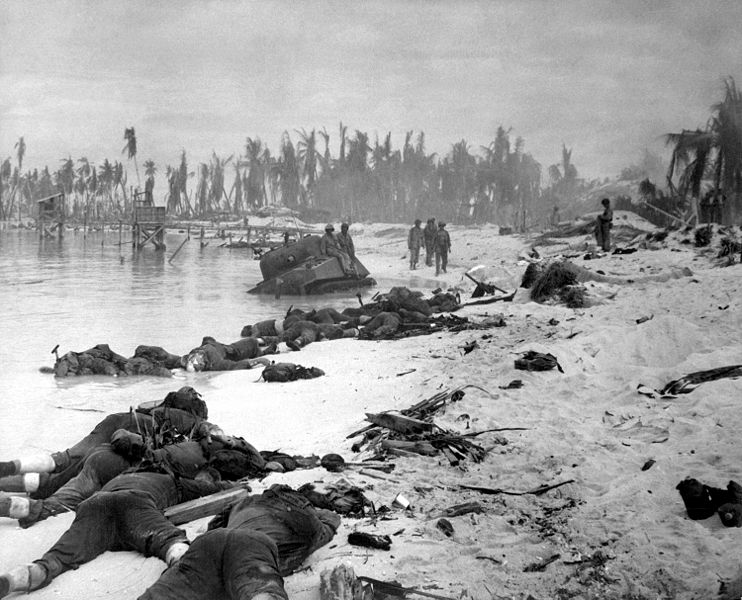 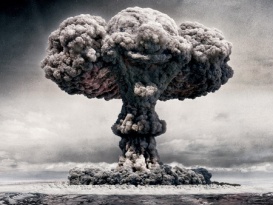 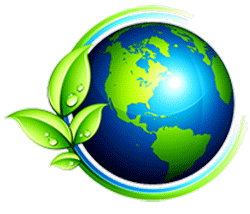 [Speaker Notes: # 5 -- But just as swiftly, the World Wars – sandwiching the traumatic Great Depression – forced environmental concerns to the background of public thought. While the Sierra Club continued to grow rapidly and became instrumental in establishing many parks during these years, environmentalism as we know it today was not a concern for most Americans – or, consequently, the federal government.]
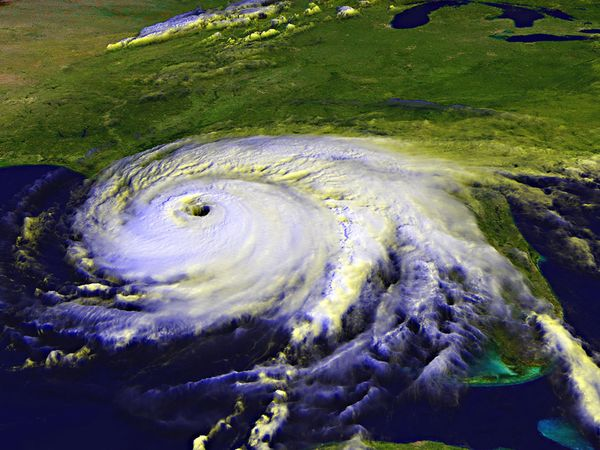 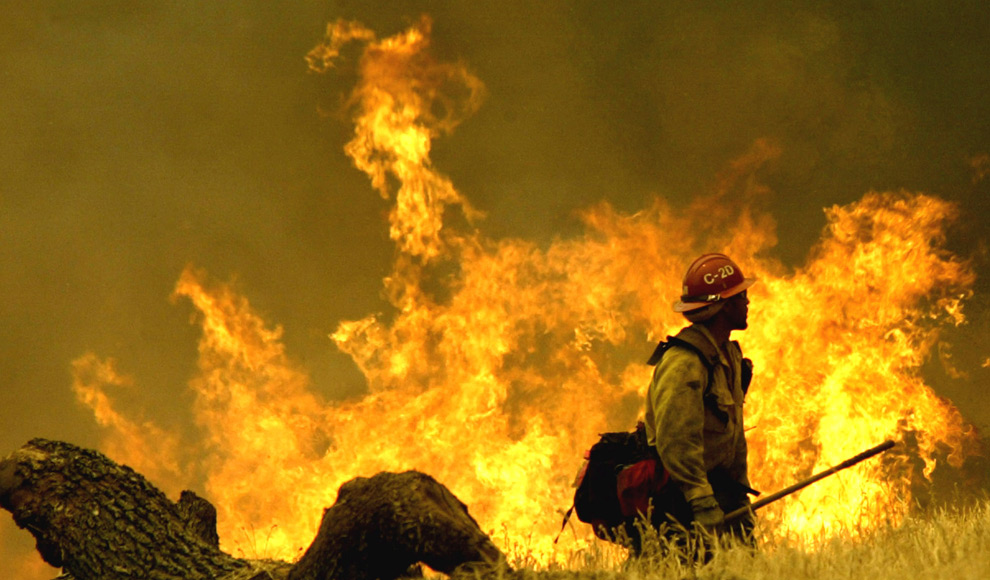 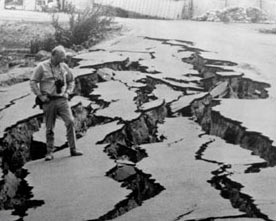 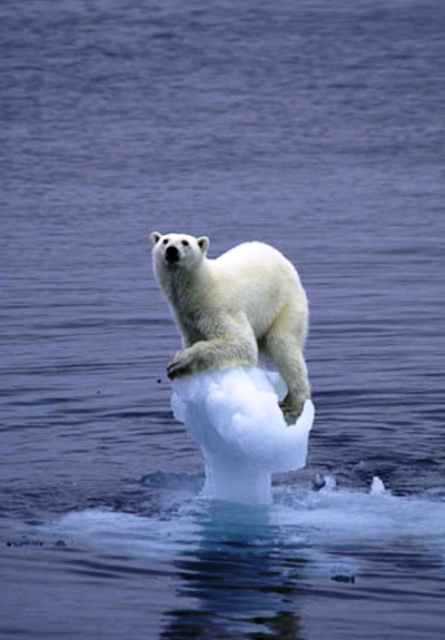 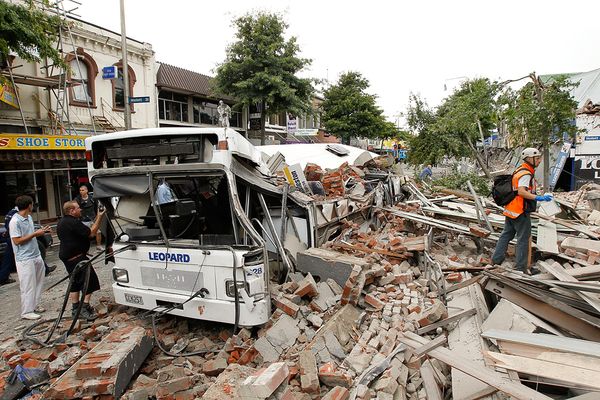 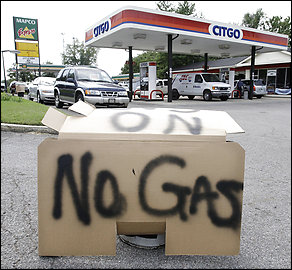 [Speaker Notes: # 6 -- Sobering international events, catastrophic weather, visible climate change, war, gas shortages and scientific consensus legitimized environmental concerns during the early years of the new century.]
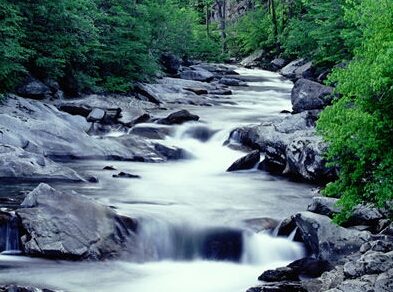 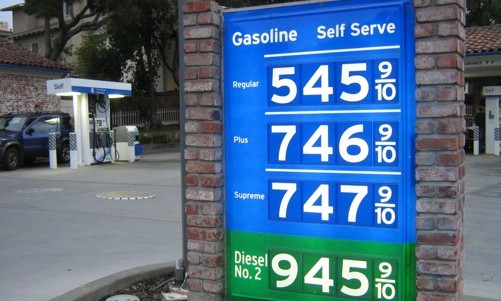 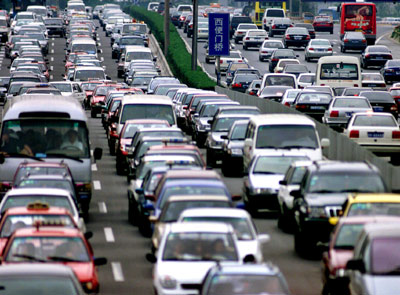 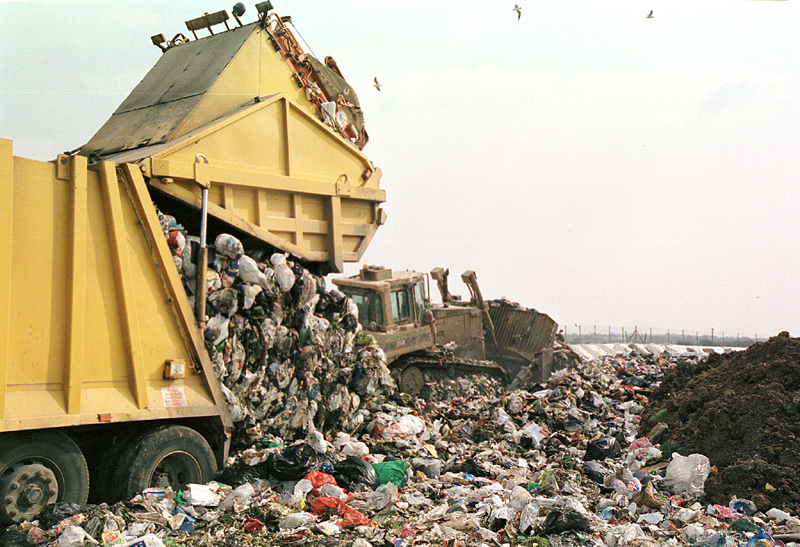 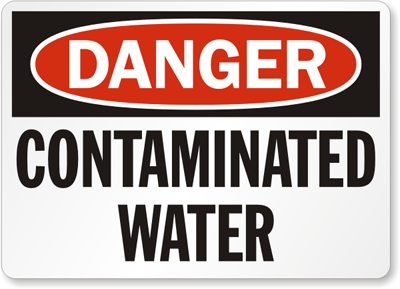 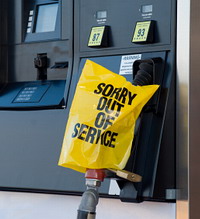 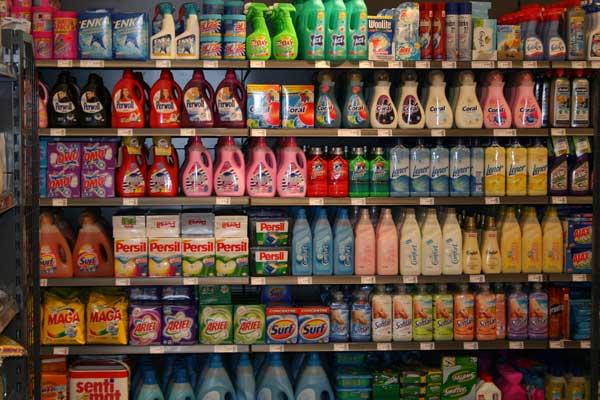 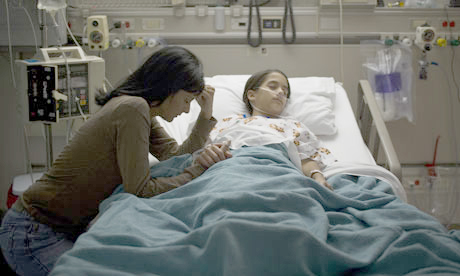 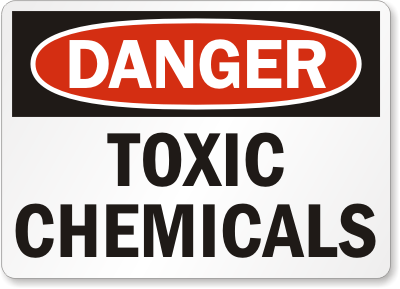 [Speaker Notes: #7 --- Suddenly, the problems were obvious everywhere you looked: our food was chemically treated and genetically modified, our water was contaminated with toxic chemicals, our resources were running out, our wasteful habits were filling landfills, and gas prices were soaring – to name but a few key issues that have spurred millions to “go green”.]
Historyof Solar
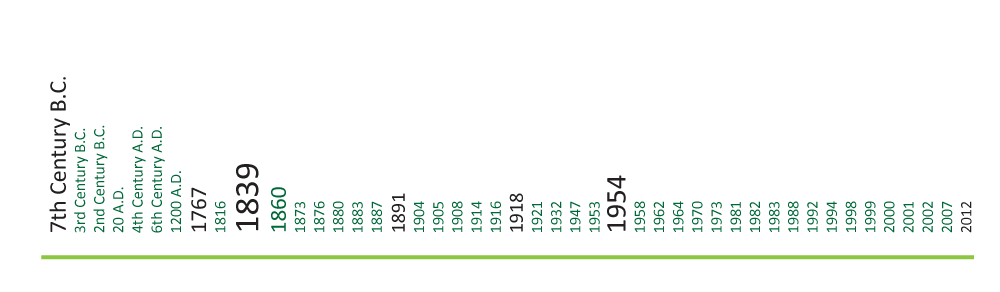 Milestones in the historical development of solar technology
[Speaker Notes: #8 -- History of Solar Energy]
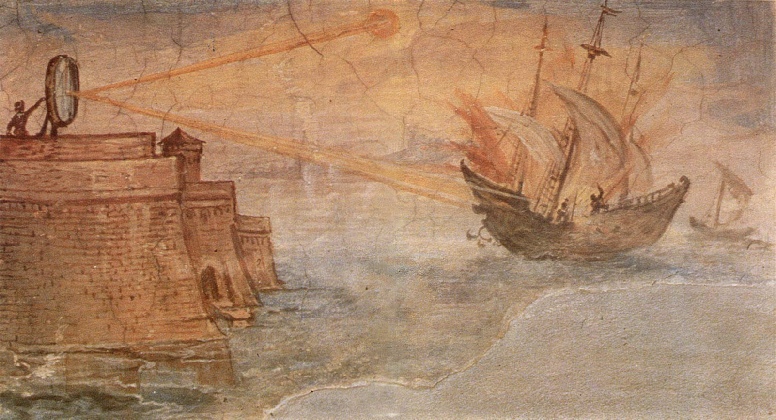 7th Century B.C
Today
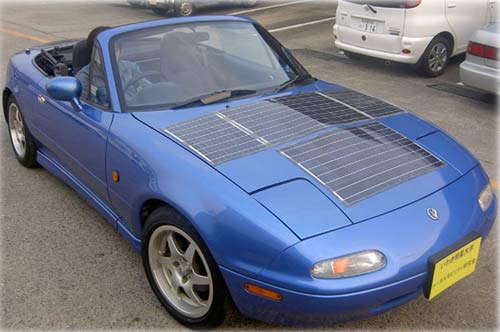 Solar technology isn’t new
[Speaker Notes: 8A -- Solar technology isn’t new. Its history spans from the 7th Century B.C. to today. We started out concentrating the sun’s heat with glass and mirrors to light fires. Today, we have everything from solar-powered buildings to solar powered vehicles.]
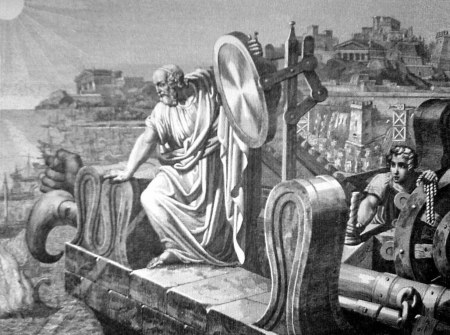 Roman bathhouses
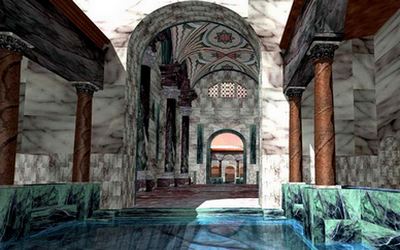 Greek Scientist Archimedes
 212 BC
[Speaker Notes: # 9 --  As early as 212 BC, the Greek scientist, Archimedes, used the reflective properties of bronze shields to focus sunlight and to set fire to wooden ships from the Roman Empire which were besieging Syracuse. 
The famous Roman bathhouses in the first to fourth centuries A.D. had large south facing windows to let in the sun’s warmth.]
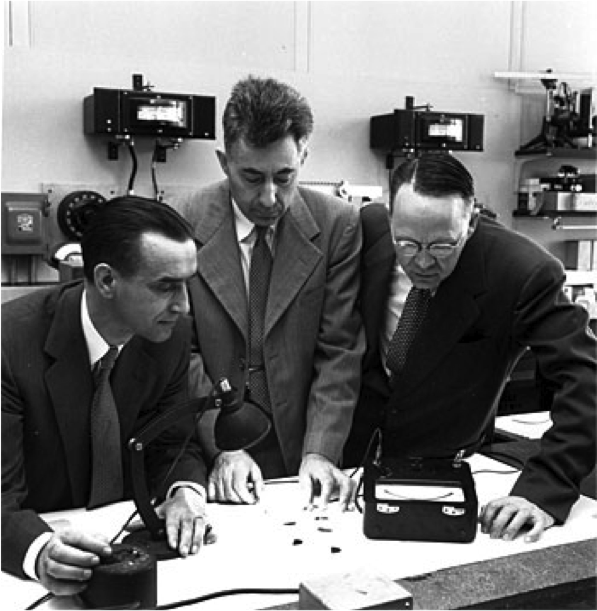 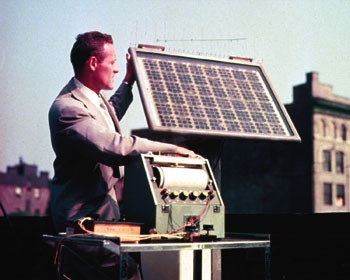 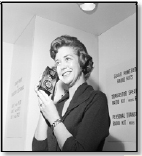 In 1954 Daryl Chapin, Calvin Fuller, and Gerald Pearson develop the silicon photovoltaic (PV) cell at Bell Labs
Western Electric began to sell commercial licenses for silicon photovoltaic technologies like the solar powered radio above
Bell Telephone Laboratories produced a silicon solar cell with 4% efficiency and later achieved 11% efficiency.
[Speaker Notes: 10 -- Fast forward to 1954. Photovoltaic technology is born in the United States when Daryl Chapin, Calvin Fuller, and Gerald Pearson develop the silicon photovoltaic (PV) cell at Bell Labs—the first solar cell capable of converting enough of the sun’s energy into power to run everyday electrical equipment. Bell Telephone Laboratories produced a silicon solar cell with 4% efficiency and later achieved 11% efficiency. Later that year, Western Electric began to sell commercial licenses for silicon photovoltaic technologies.]
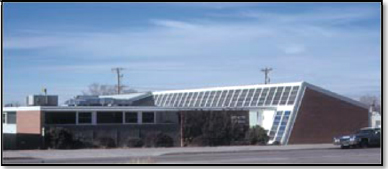 The world’s first commercial office building using solar water heating and passive design
Architect Frank Bridgers designed the world’s first commercial office building using solar water heating and passive design. This solar system has been continuously operating since that time and the Bridgers-Paxton Building, is now in the National Historic Register as the world’s first solar heated office building.
[Speaker Notes: 11 -- Soon thereafter, Architect Frank Bridgers designed the world’s first commercial office building using solar water heating and passive design. This solar system has been continuously operating since that time and the Bridgers-Paxton Building, is now in the National Historic Register as the world’s first solar heated office building.]
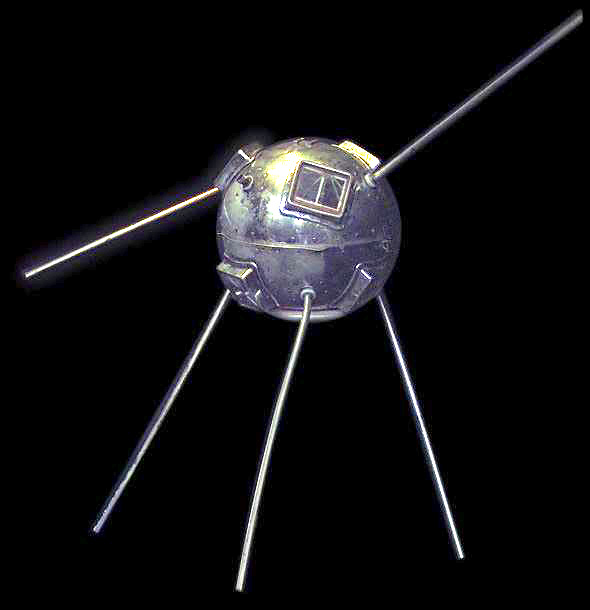 Photovoltaic cells for orbiting earth satellites.
Vanguard I space satellite
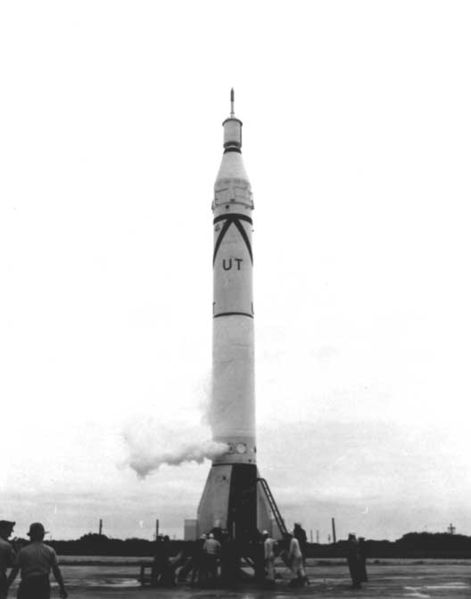 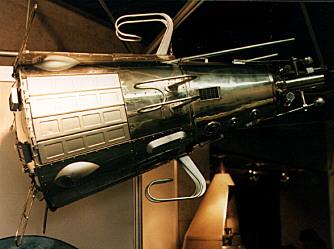 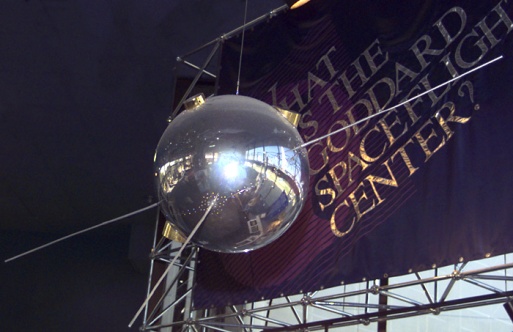 Explorer III
Vanguard II
Sputnik 3
[Speaker Notes: 12 -- William Cherry of U.S. Signal Corps Laboratories, approaches RCA Labs’ about developing photovoltaic cells for proposed orbiting Earth satellites.  That technology was then used on the Vanguard I space satellite which used a small (less than one watt) array to power its radios. Later that year, Explorer III, Vanguard II, and Sputnik-3 were launched with PV-powered systems on board. Despite faltering attempts to commercialize the silicon solar cell in the 1950s and 60s, it was used successfully in powering satellites. It became the accepted energy source for space applications and remains so today.]
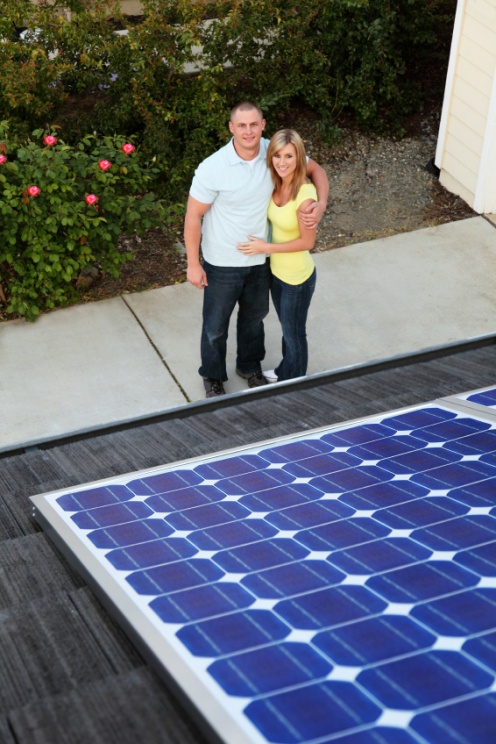 The technology has also evolved significantly.
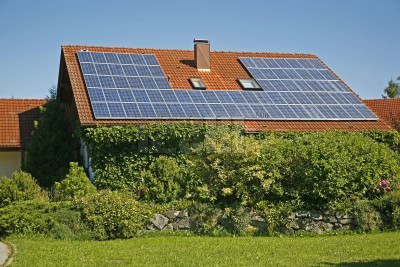 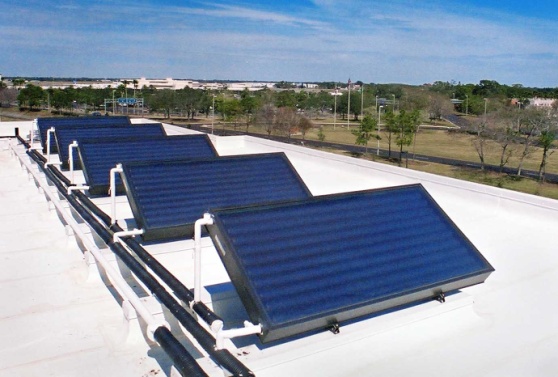 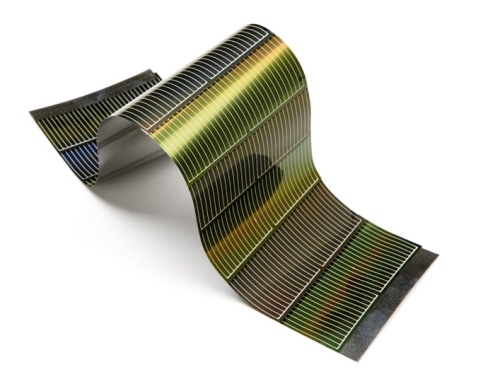 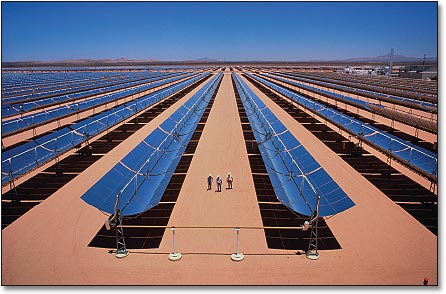 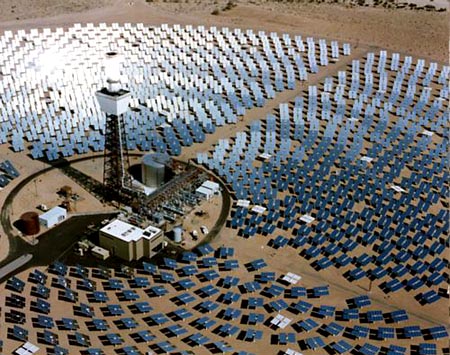 [Speaker Notes: 13 -- The technology has also evolved significantly. Within a few decades, we have come from simple solutions to complex developments in solar technology.  Technology roadmaps for the future outline the research and development path to full competitiveness of concentrating solar power with conventional power generation technologies. Concentrating solar power, or solar thermal electricity, could harness the sun’s heat energy to provide large-scale, domestically secure, and environmentally friendly electricity.

Photovoltaics research and development will continue with an intense interest in new materials, cell designs, and novel approaches to solar material and product development. It is a future that shines bright. 

Shom??? Modern modules, cells, thin film, residential systems, water heating systems, large scale concentrating system]
Types of Solar Energy:
Thermal (Heat)
Photovoltaic (Electric)
[Speaker Notes: 14 –Types of Solar Energy: Thermal (Heat)  & Photovoltaic ( Electric)]
Solar Radiation
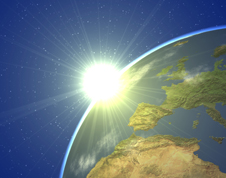 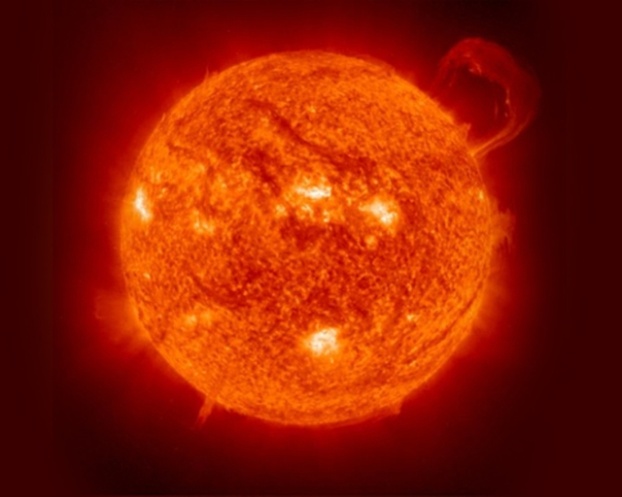 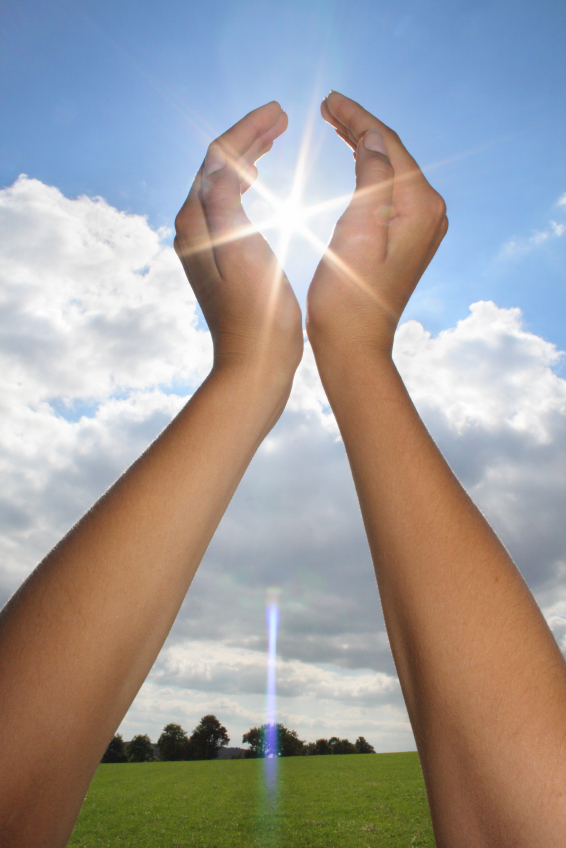 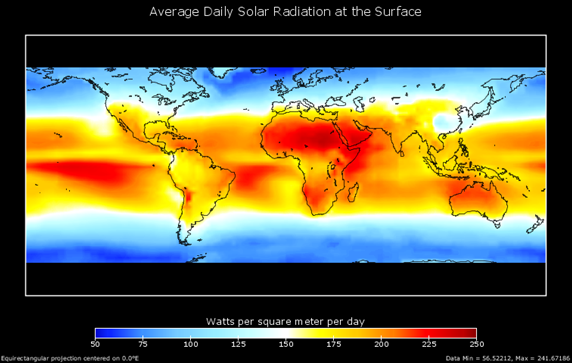 [Speaker Notes: 15 -- Solar radiation, often called the solar resource, is a general term for the electromagnetic radiation emitted by the sun. Solar radiation can be captured and turned into useful forms of energy, such as heat and electricity, using a variety of technologies.]
Thermal Energy
PASSIVE SYSTEMS
Rely on heat-driven convection or heat pipes to circulate water or heating fluid in the system. No moving parts
 
ACTIVE SYSTEMS
Use one or more pumps to circulate water and/or heating fluid in the system.

  Direct /open loop circulate potable water through the collectors
 Indirect/closed loop use a heat exchanger that separates the potable water from the  heat transfer fluid that circulates through the collectors
[Speaker Notes: 16 – Thermal Energy

17 -- There are two types of solar thermal systems: passive and active, (air and liquid?)  A passive system requires no equipment, like when heat builds up inside your car when it's left parked in the sun. An active system requires some way to absorb and collect solar radiation and then store it.]
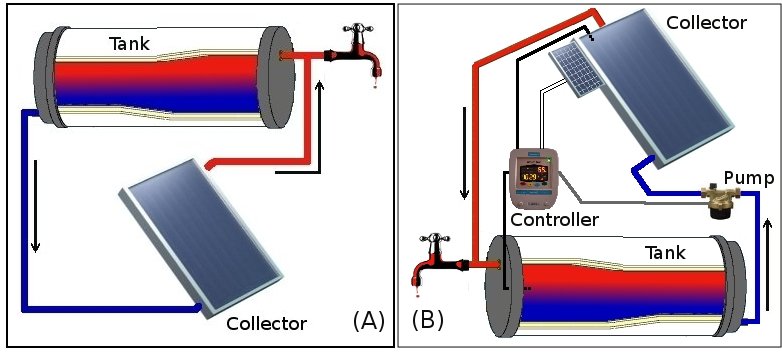 Direct systems: (A) Passive CHS system with tank above collector. (B) Active system with pump and controller driven by a photovoltaic panel
[Speaker Notes: I added this extra slide]
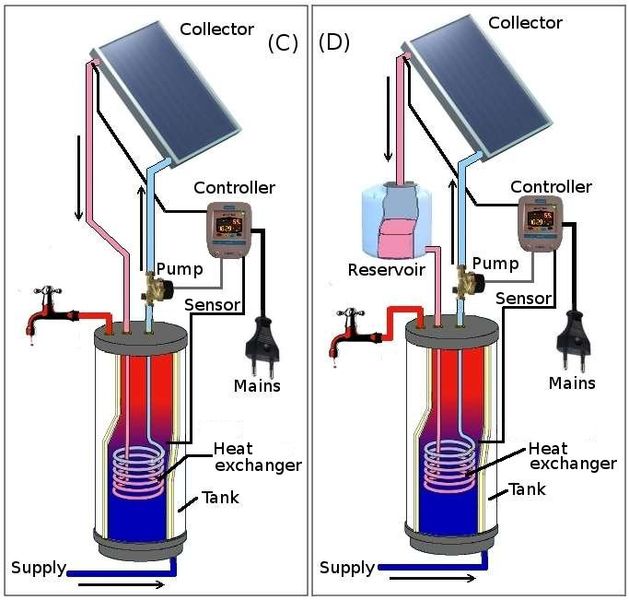 Indirect active systems: (C) Indirect system with heat exchanger in tank(D) Drainback system with drainback reservoir. In these schematics the controller and pump are driven by mains electricity
[Speaker Notes: I added this extra slide]
Solar Thermal – Types of Collectors
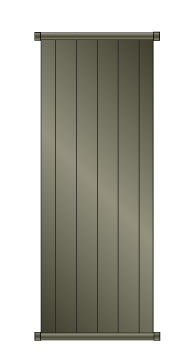 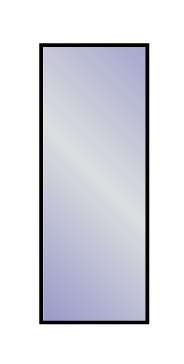 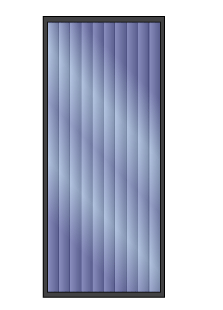 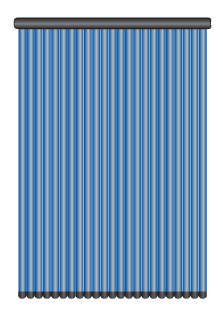 Med Temp.
Flat Plate
Domestic Water
Med  Temp.
Flat Plate
Pool/Water/Air
High temperature
Evacuated tubes
Many applications including:  Water, Space and Process Heating
Low Temp.
Flat Plate
Pool
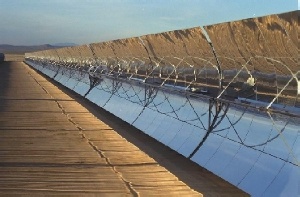 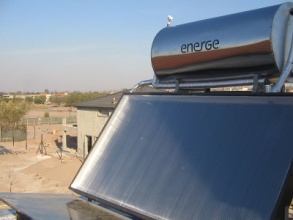 High Temperature
Concentrating
XXXXXX
XXXXXXXXXX
[Speaker Notes: 18 – types of collectors


There are different types of collectors. Low-temperature collectors are flat plates generally used to heat swimming pools. They are often simple devices which allow for the exposure to the sun for the sole purpose of heating. They are generally made of heavy-duty rubber or plastic treated with an ultraviolet (UV) light inhibitor to extend the life of the panels. Because of their inexpensive parts and simple design, these types of collectors are usually less expensive than active collectors.
Medium-temperature collectors are also usually flat plates but are used for heating water or air for residential and commercial use. They feature one or more black tanks or tubes in an insulated, glazed box. Cold water first passes through the solar collector, which preheats the water. The water then continues on to the conventional backup water heater, providing a reliable source of hot water.

High Temperature, Evacuated Tube & Concentrating]
Types of Systems
Water Heating – Flat Plate
Water /Space Heating – Evacuated Tubes
Pool Heating
[Speaker Notes: 19 – Types of Systems:

Space Heating – SPH – SWH Flat plate – SWH Evacuated Plate]
Solar Thermal – Applications
Space Heating and Cooling
Domestic Water Heating
Swimming Pool Water Heating
Commercial and Utility Power Generation
[Speaker Notes: 20 – Applications: Space Heating and Cooling, Water Heating for pools, homes, commercial and utility power generation

In the United States, heating, ventilation, and air conditioning (HVAC) systems account for over 25 percent of the energy used in commercial buildings and nearly half of the energy used in residential buildings. Solar heating, cooling, and ventilation technologies can be used to offset a portion of this energy.

Solar thermal systems are a promising renewable energy solution - the sun is an abundant resource. Except when it's nighttime. Or when the sun is blocked by cloud cover.]
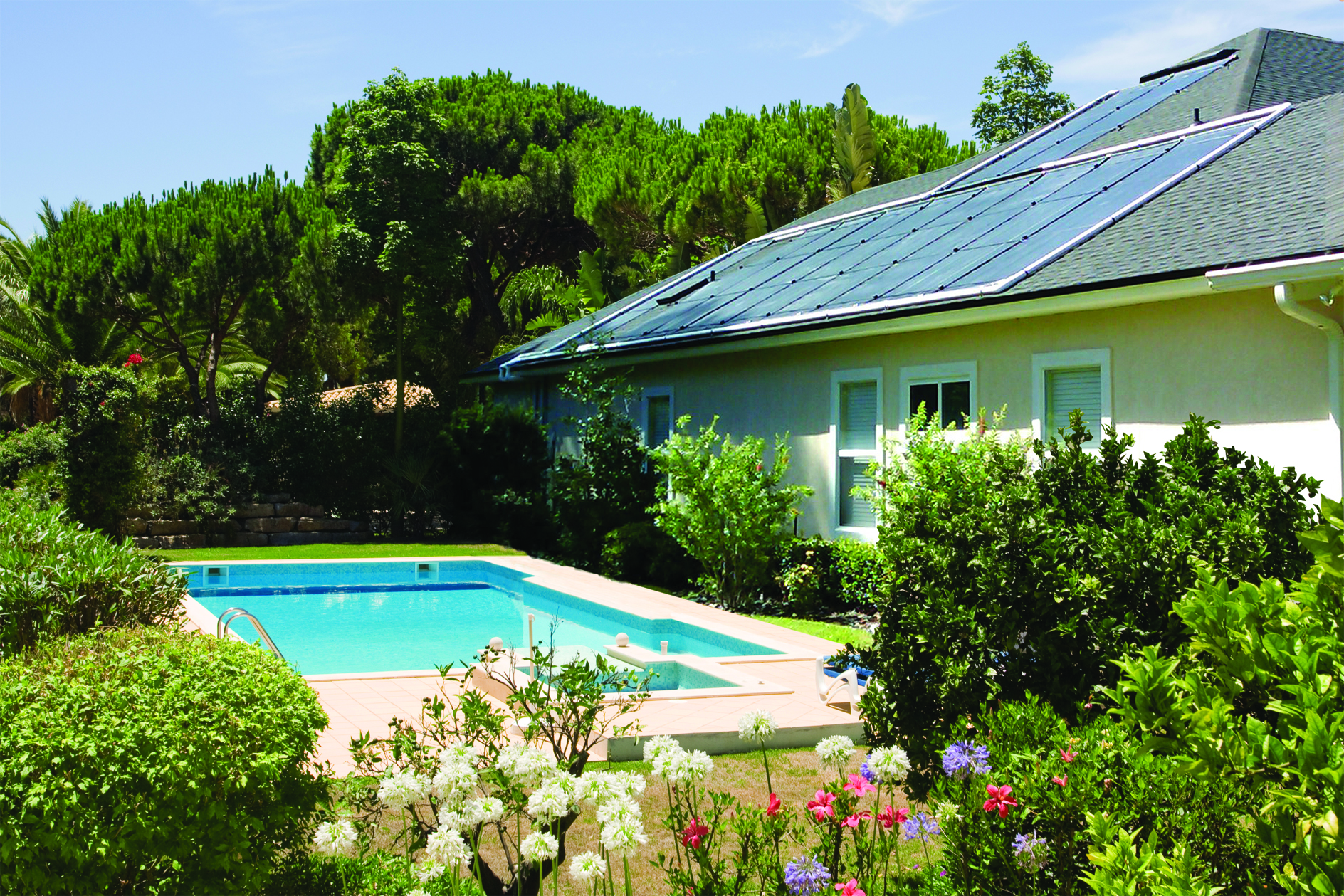 Solar Pool Heating  Residential
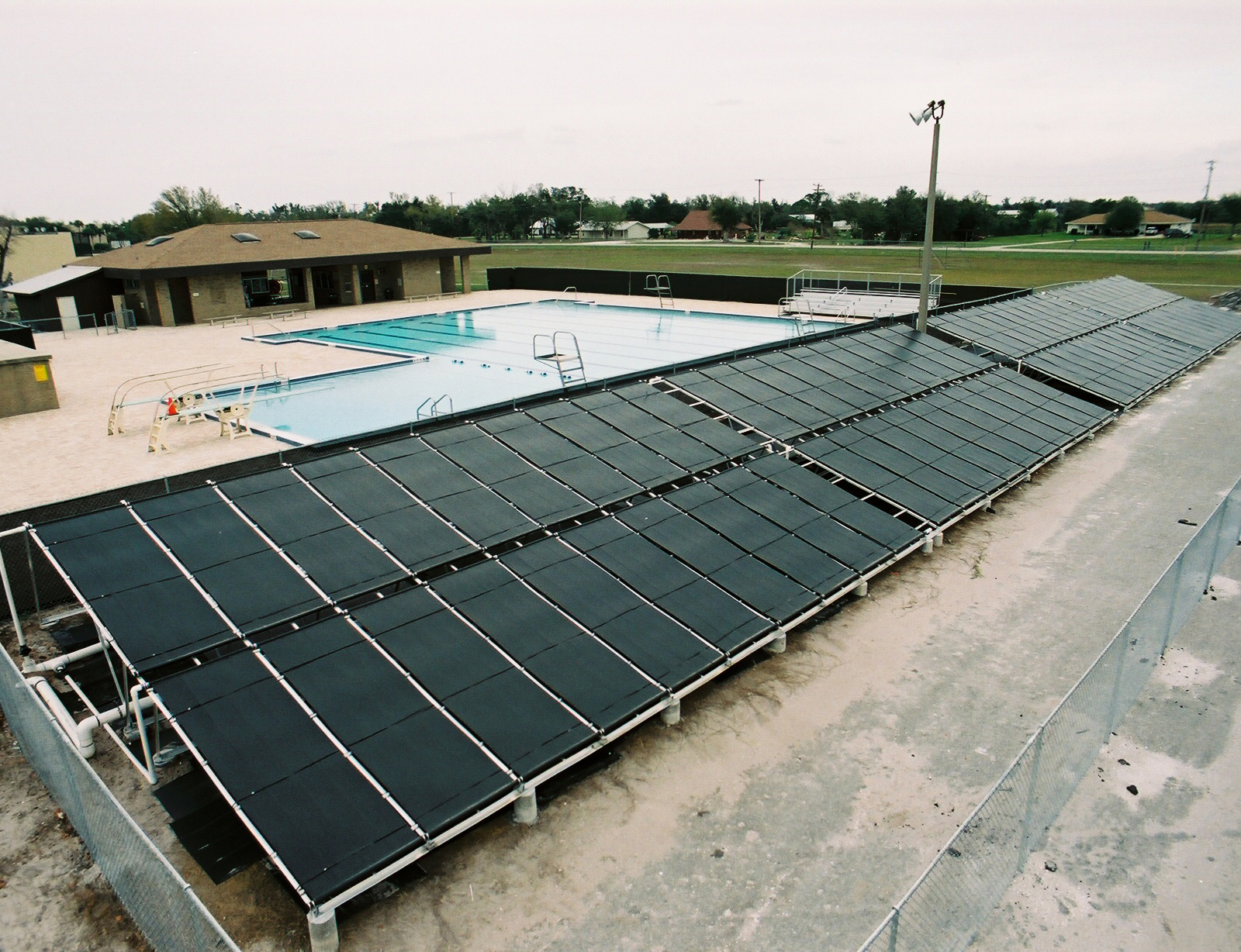 Solar Pool Heating  Commercial
[Speaker Notes: Wauchula County High School]
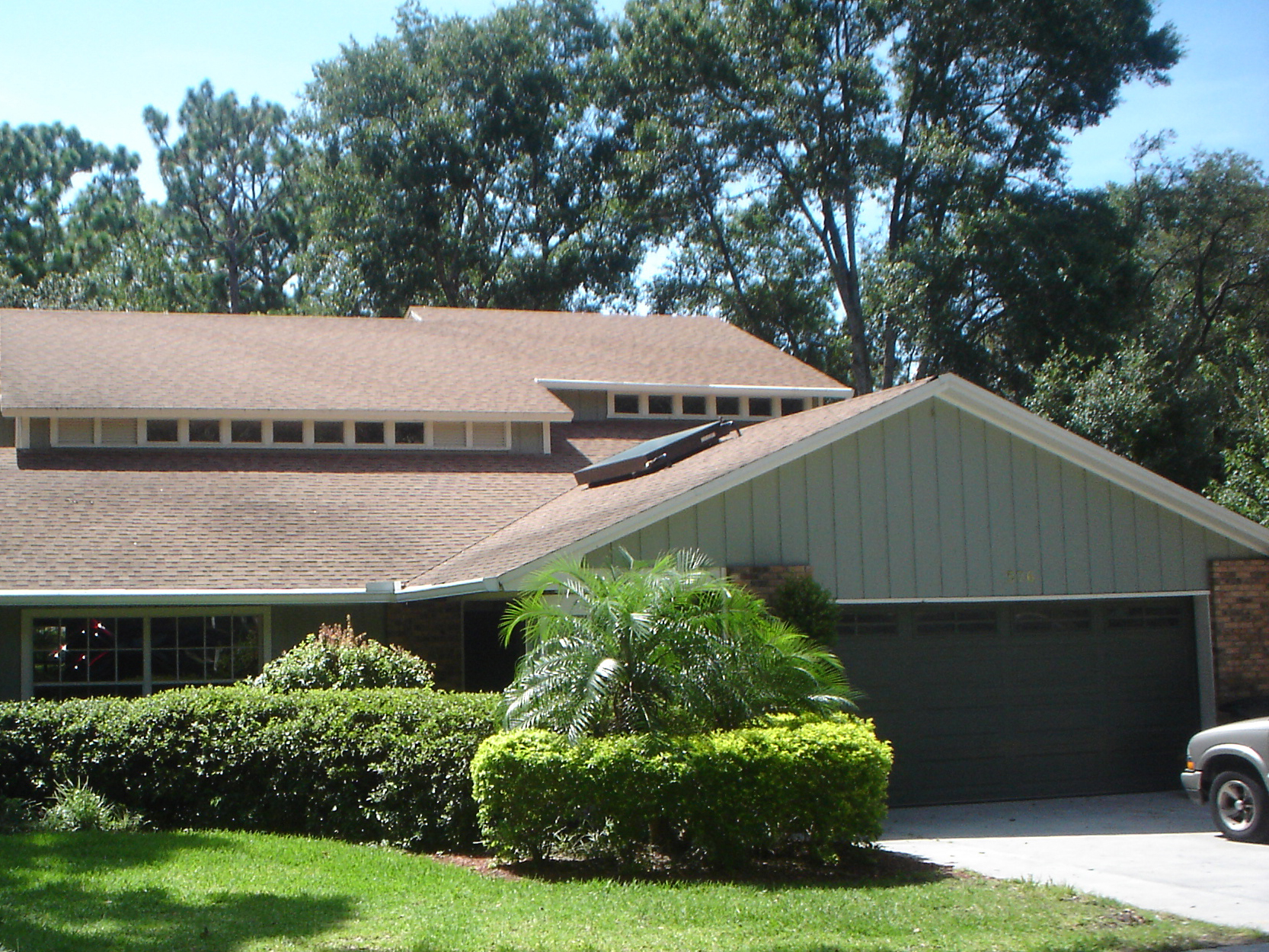 Solar Water Heating  Residential
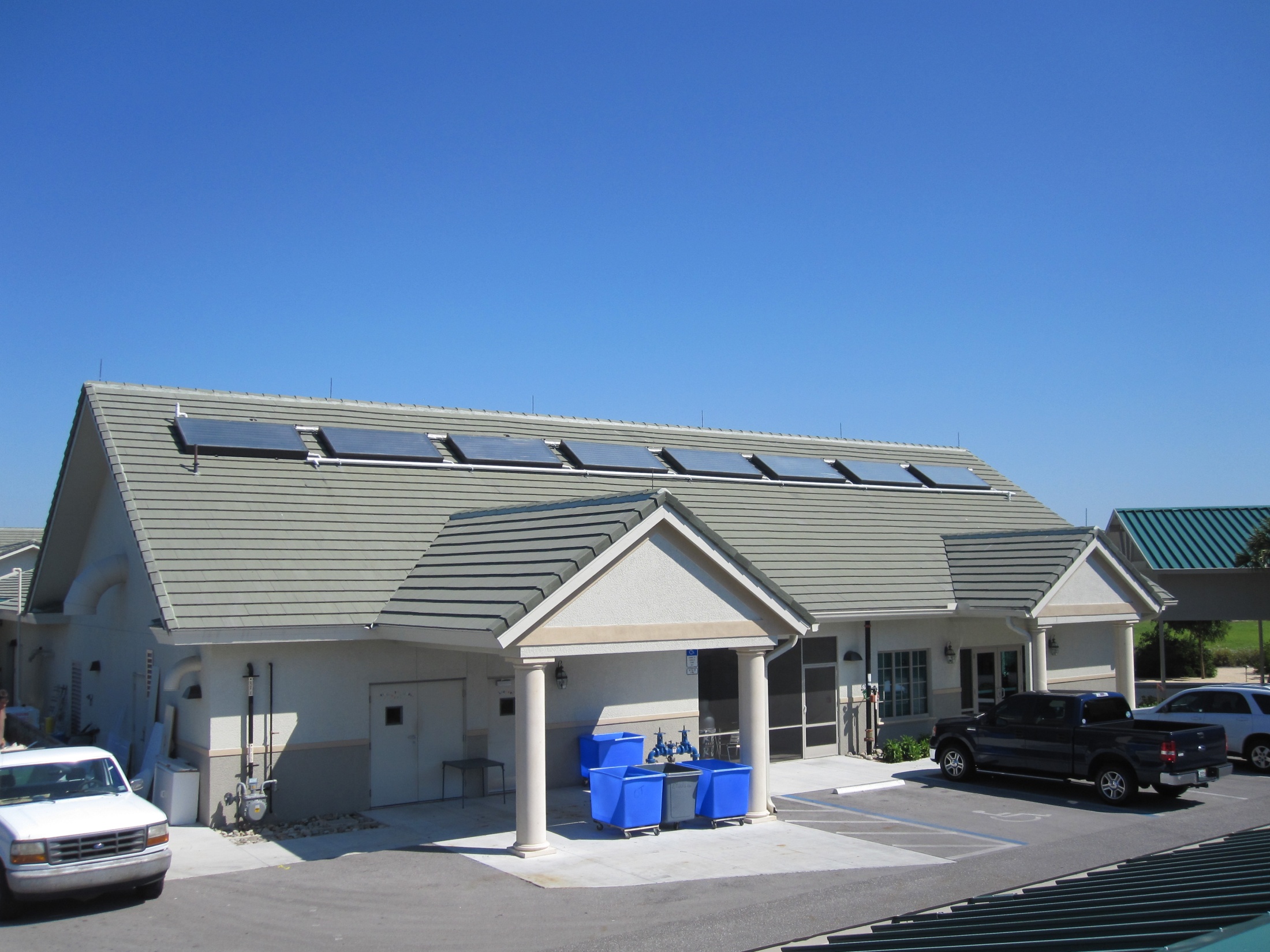 Solar Water Heating  Commercial
[Speaker Notes: Moorings Park]
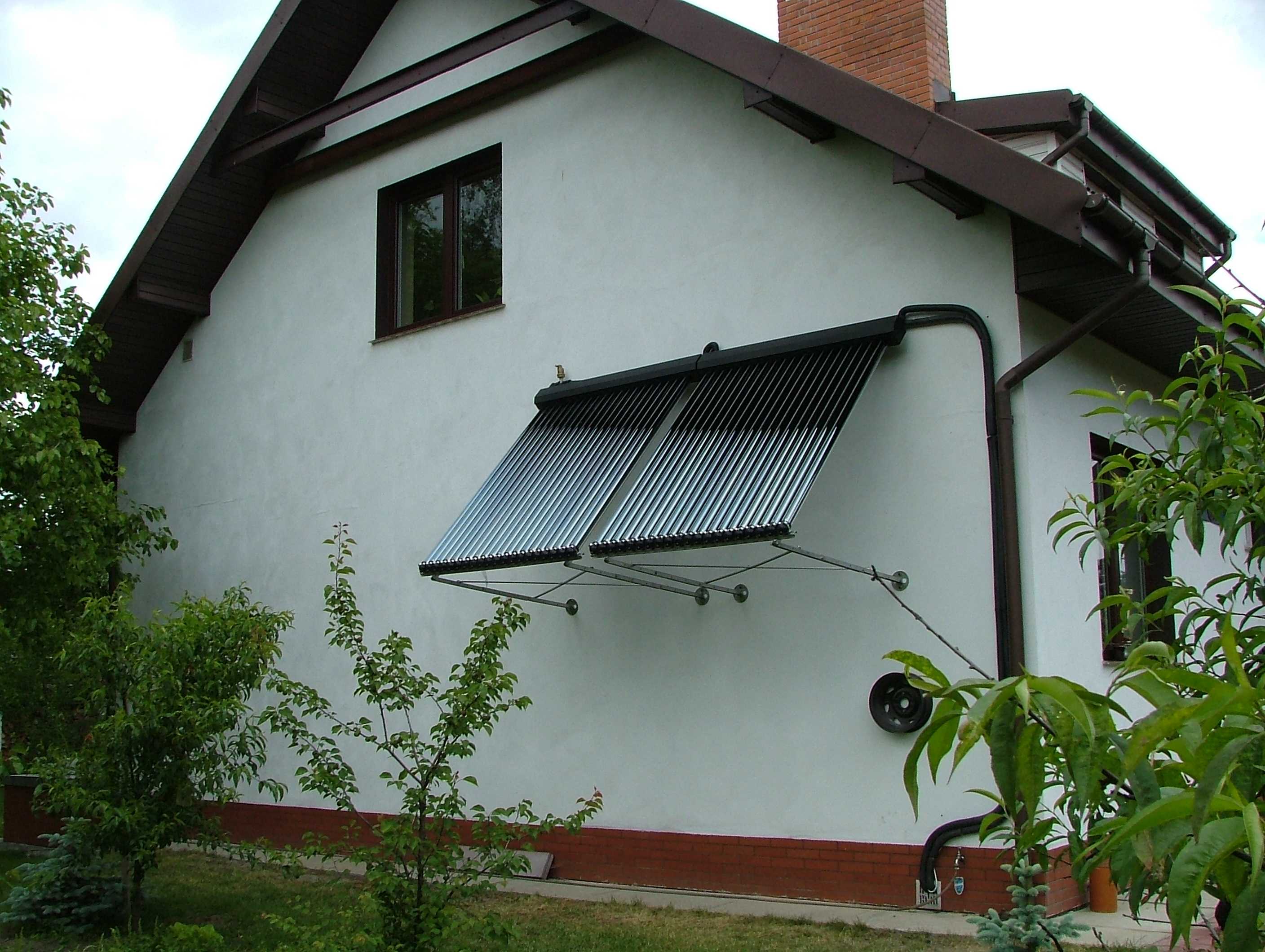 Solar Space Heating  Residential
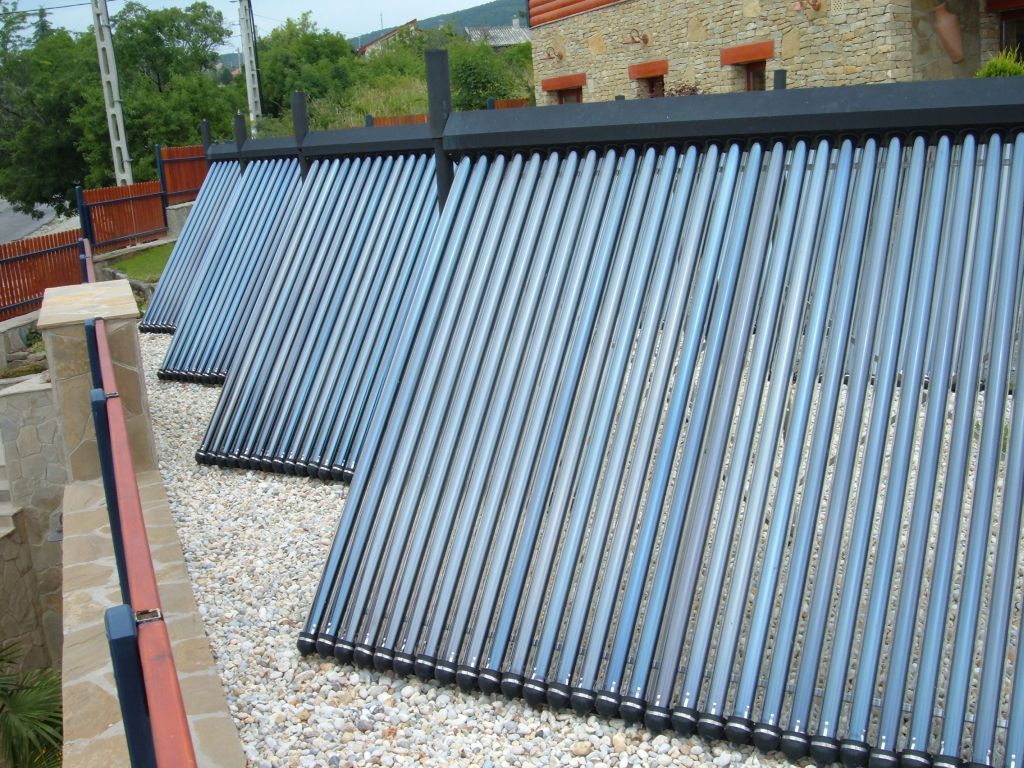 Solar Space Heating  Commercial
[Speaker Notes: Evacuated Tube Collectors: Water Heating, Space Heating, Commercial Projects, Extreme Weather]
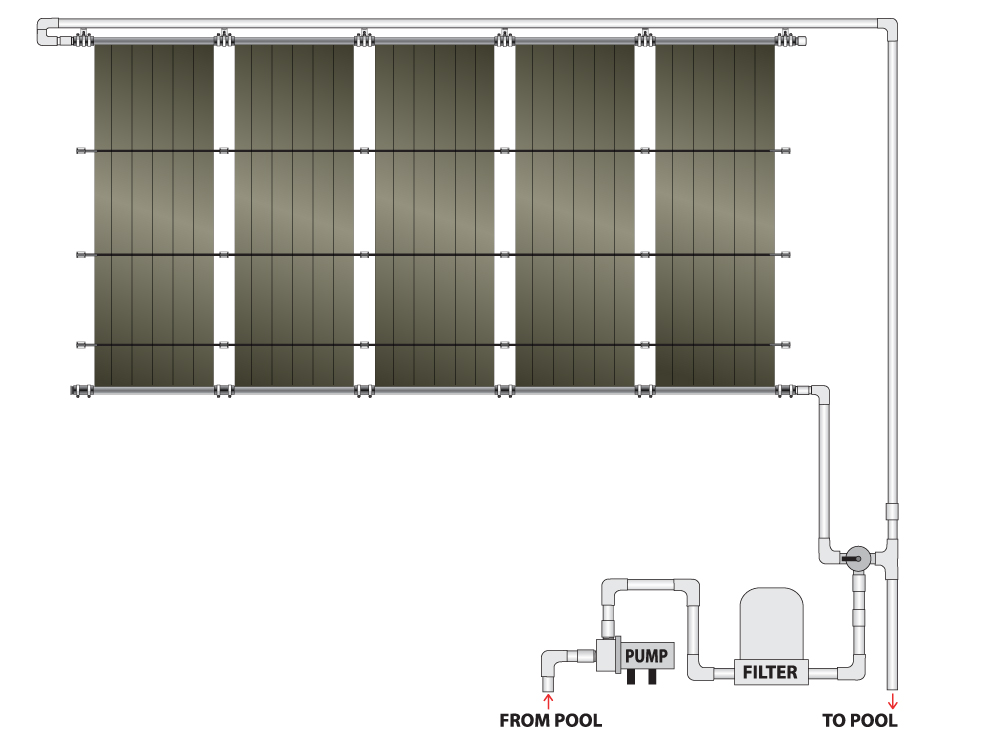 Solar Pool Panels System Layout
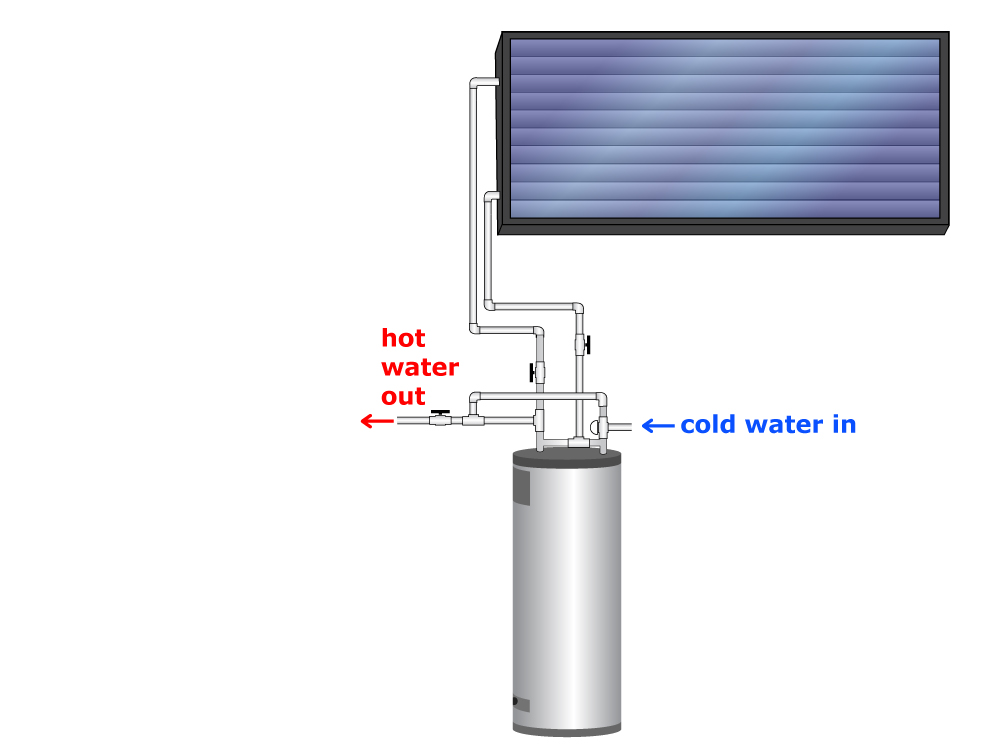 Solar Domestic Hot Water Passive System Layout
[Speaker Notes: Passive systems have no moving parts, excellent for all climate regions except extreme cold – Best choice for Florida: most economical and efficient]
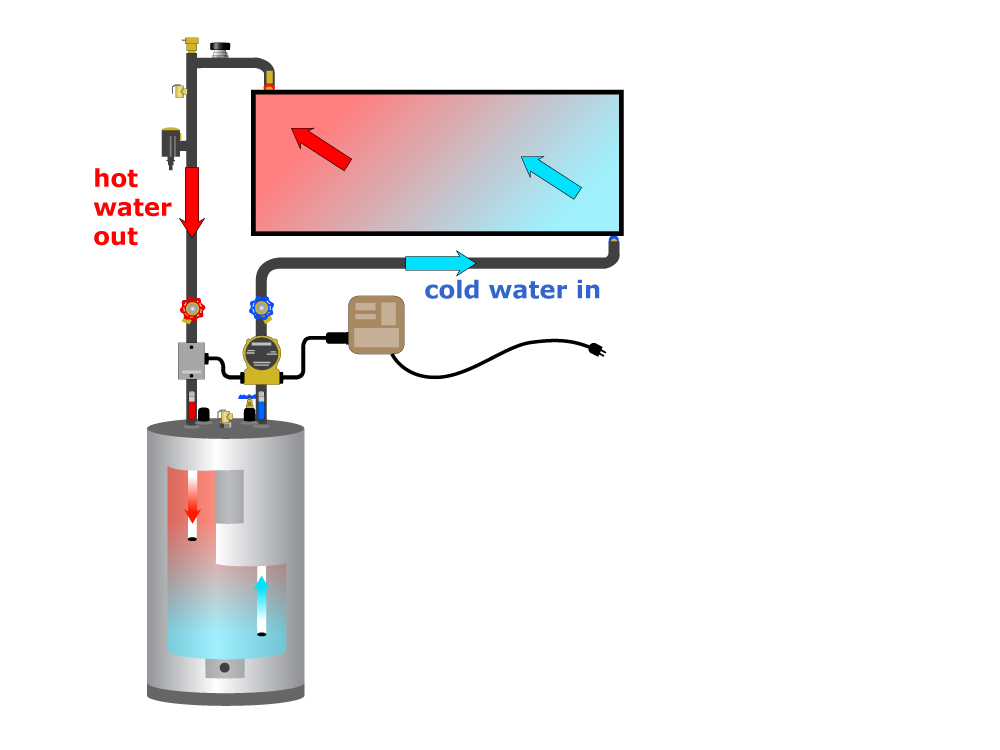 Solar Domestic Hot Water - Active System Layout
[Speaker Notes: Flat plate collectors can also be used for pool heating in extreme cold weather. SDHW ACTIVE systems have moving parts]
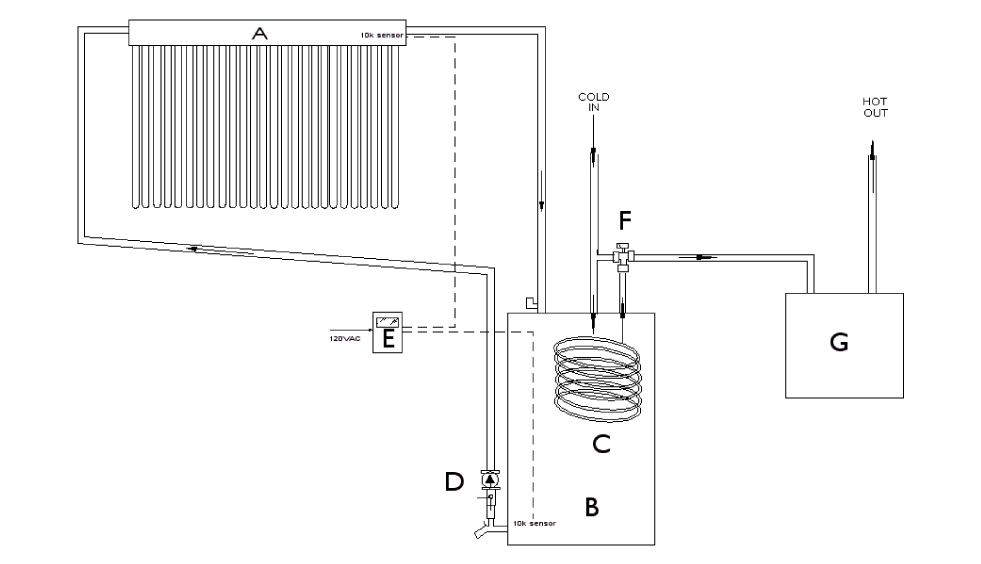 Space Heating  System Layout
[Speaker Notes: Space Heating -- Evacuated Tube Collectors – There are other types of collectors for space heating. Evacuated Tube collectors can also be used for water heating and commercial applications]
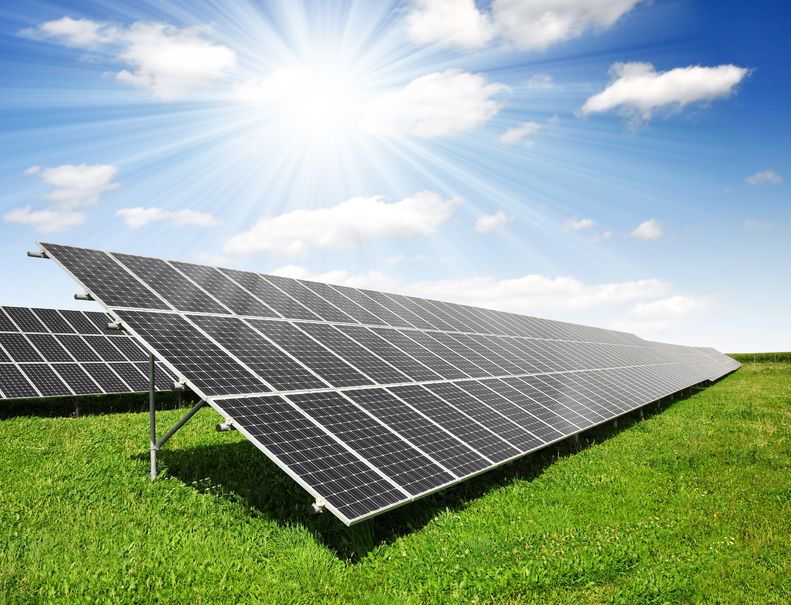 Photovoltaic  Energy (PV)
[Speaker Notes: 21 – Photovoltaic Energy - PV]
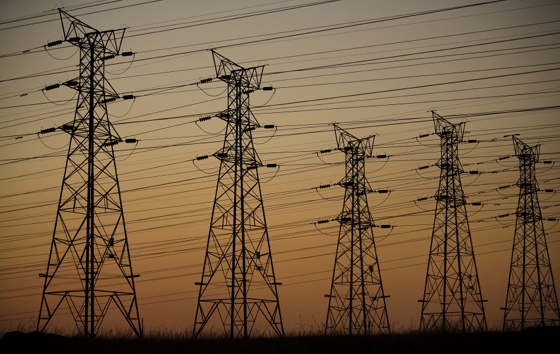 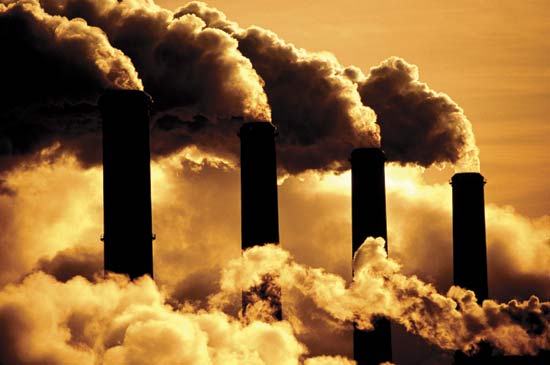 Where does our electricity comes from?
[Speaker Notes: 22 -- Most of us don't think much about where our electricity comes from, only that it's available and plentiful. Electricity is typically generated by burning fossil fuels such as coal, oil and natural gas, and emits carbon dioxide, nitrogen oxides and sulfur oxides gases which scientists believe contribute to climate change.]
How does PV Work?
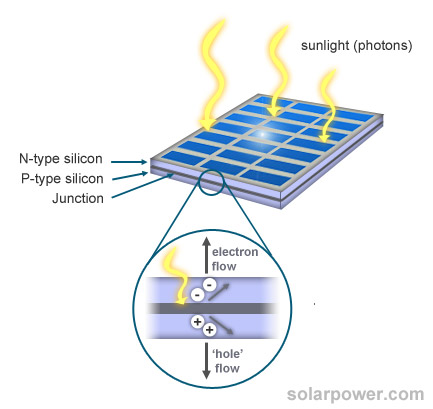 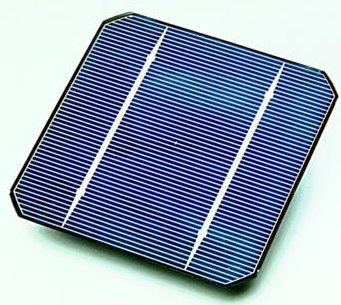 [Speaker Notes: 23 – How do they work   24 -- types

Solar Panels for electricity consist of solar cells which are made from semiconductor materials. Photovoltaics (PV) is a method of generating electrical power by converting solar radiation into direct current electricity using semiconductors that exhibit the photovoltaic effect. Photovoltaic power generation employs solar panels composed of a number of solar cells containing a photovoltaic material. Materials presently used for photovoltaics include monocrystalline silicon, polycrystalline silicon, amorphous silicon, cadmium telluride, and copper indium gallium selenide/sulfide.]
PV Modules (Panel) Types
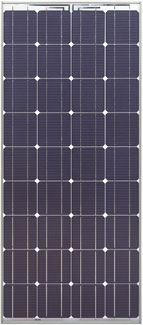 Monocrystalline silicon
Polycrystalline silicon
Amorphous silicon
Cadmium telluride
Copper indium gallium selenide/sulfide
[Speaker Notes: 23 – How do they work   24 -- types

Solar Panels for electricity consist of solar cells which are made from semiconductor materials. Photovoltaics (PV) is a method of generating electrical power by converting solar radiation into direct current electricity using semiconductors that exhibit the photovoltaic effect. Photovoltaic power generation employs solar panels composed of a number of solar cells containing a photovoltaic material. Materials presently used for photovoltaics include monocrystalline silicon, polycrystalline silicon, amorphous silicon, cadmium telluride, and copper indium gallium selenide/sulfide.]
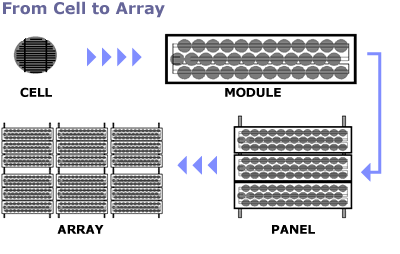 [Speaker Notes: 25 -- The basic solar cell typically produces only a small amount of power. To produce more power, solar cells can be interconnected to form panels or modules. PV modules range in output from 10 to 300 watts. About 10–20 PV arrays can provide enough power for a household. PV systems are modular, depending on your electricity use every part of the system can be scaled to provide as much power as you want.


PIC MODULE & HOME SYSTEM ARRAY]
Grid-Connected System
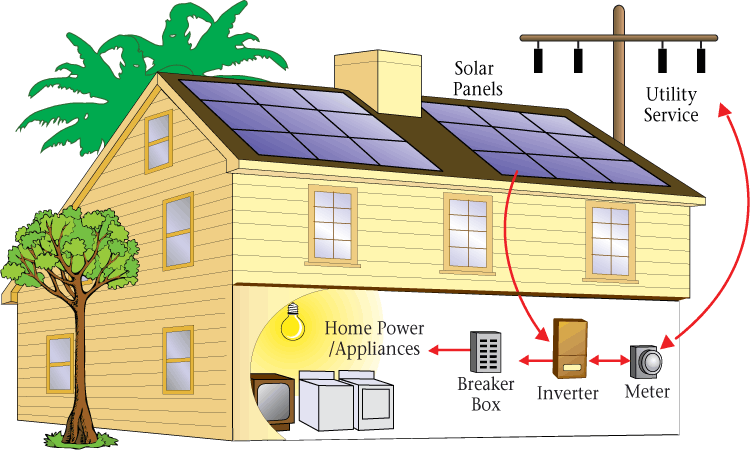 [Speaker Notes: 26 -- Grid-Connected Solar PV systems can connect with the existing power grid and could sell excessive electricity back to the utility with a plan known as Net Metering. An optional battery can store power for use when the system is not producing electricity such as during the night or during blackouts. 

(put a diagram of a basic system from module to meter)]
Grid-Connected System
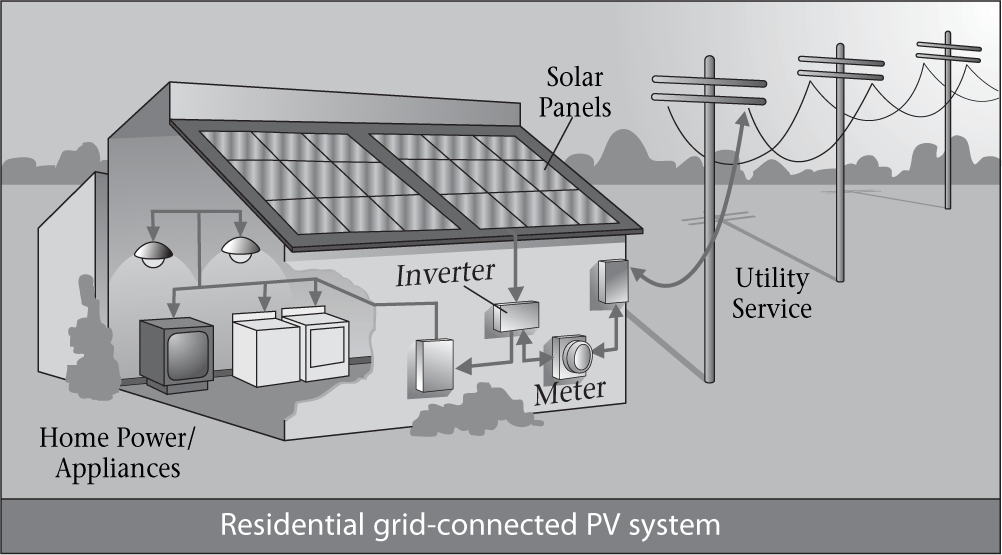 [Speaker Notes: Kirk , this is a duplicate the slide above for you to choose which diagram you like best – I like this one from the eere department but it’s not in color]
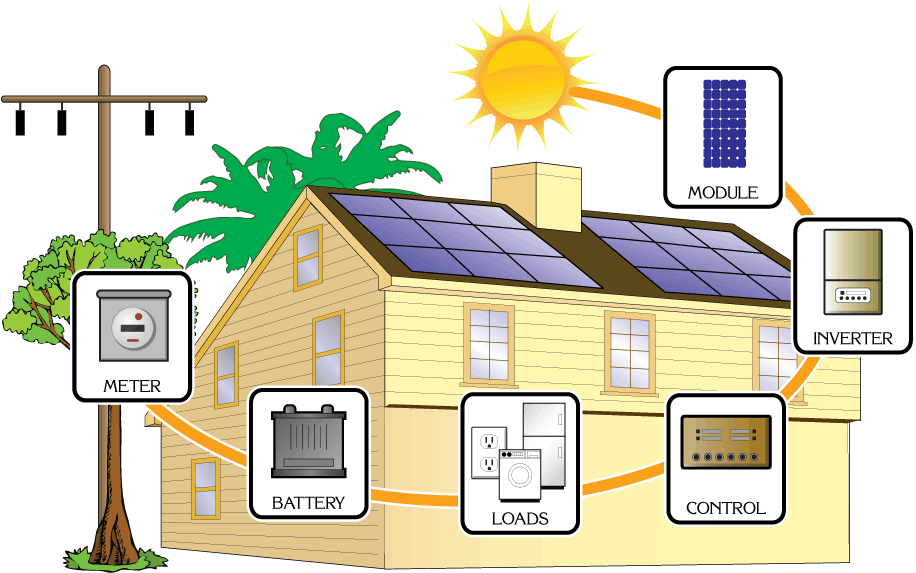 Off-Grid System
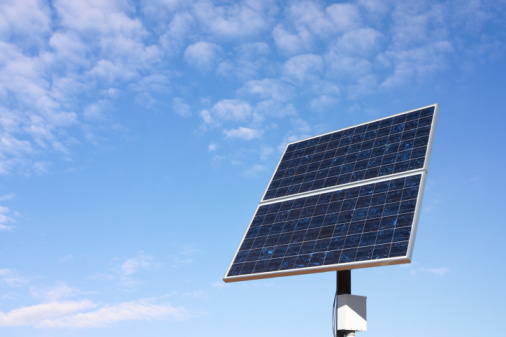 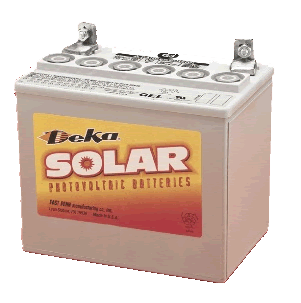 [Speaker Notes: 27 –  Off-Grid Solar PV systems are designed to operate independent of the electric utility grid, and are generally designed and sized to supply certain DC and/or AC electrical loads. 

(put a picture off-grid system with batteries)]
Hybrid – Grid-Tied with Battery Backup
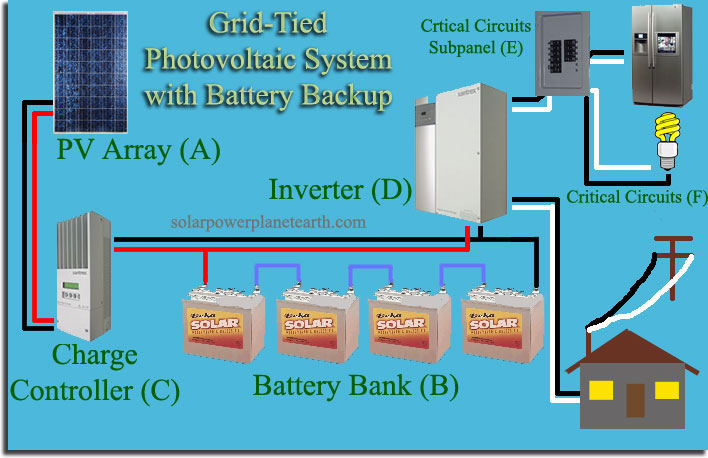 [Speaker Notes: 28 – HYBRID – GRID SYSTEM WITH BATTERY BACKUP]
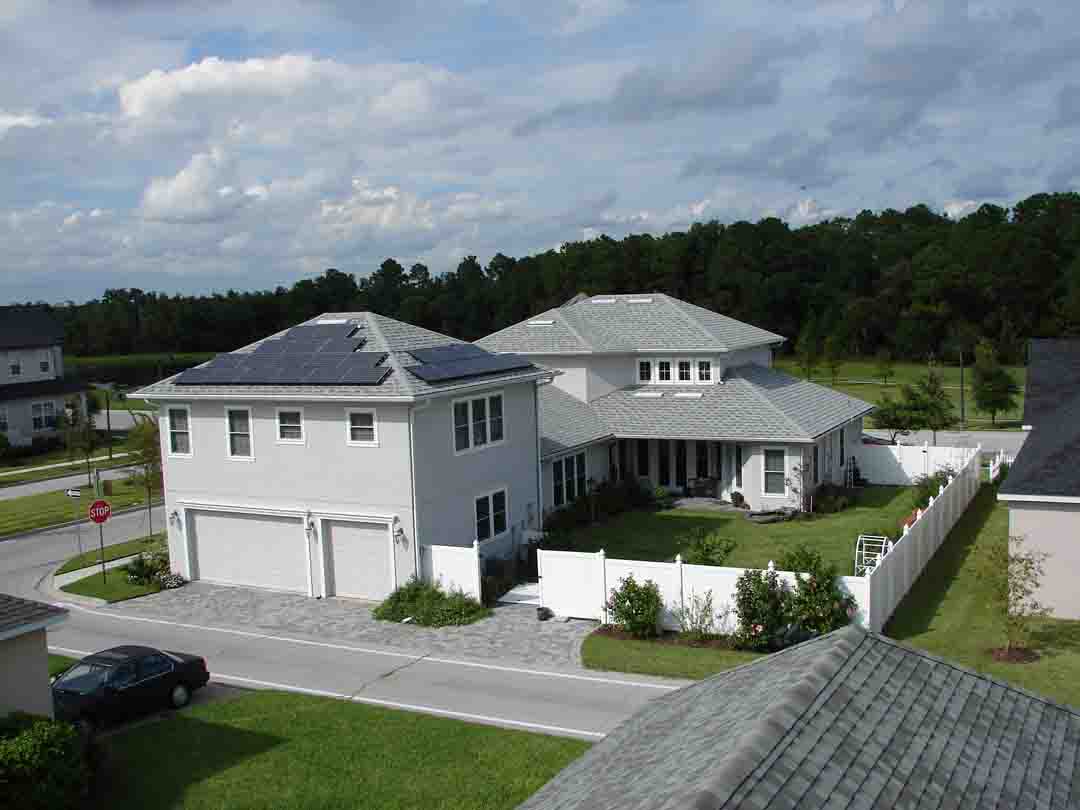 Solar Electric (Photovoltaic)  Residential – Roof-Top Installation
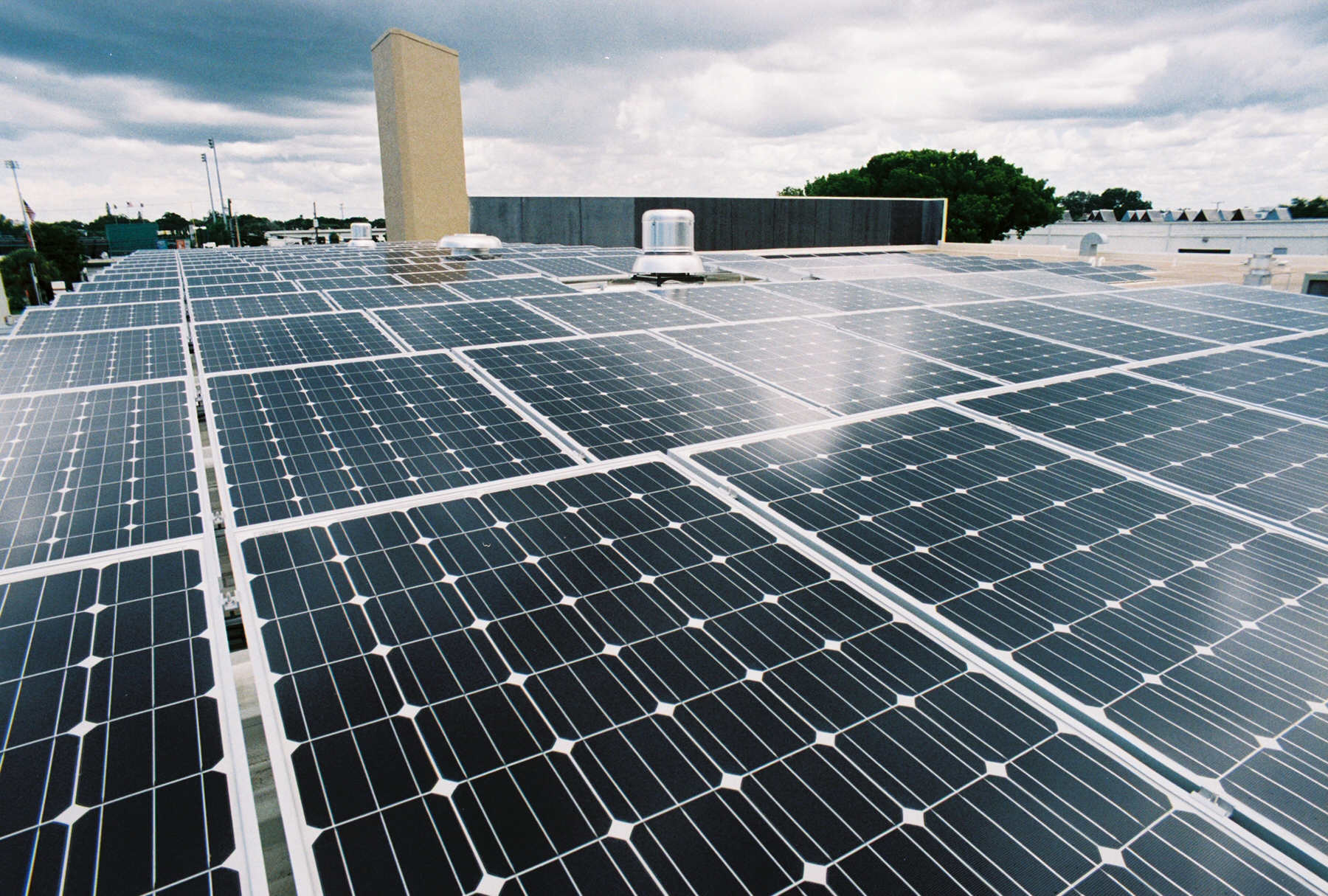 Solar Electric (Photovoltaic) Commercial   Roof-Top Installation
[Speaker Notes: This is the system on Community Coalition on Homelessness]
Solar Electric (Photovoltaic) Residential – Ground Rack Installation
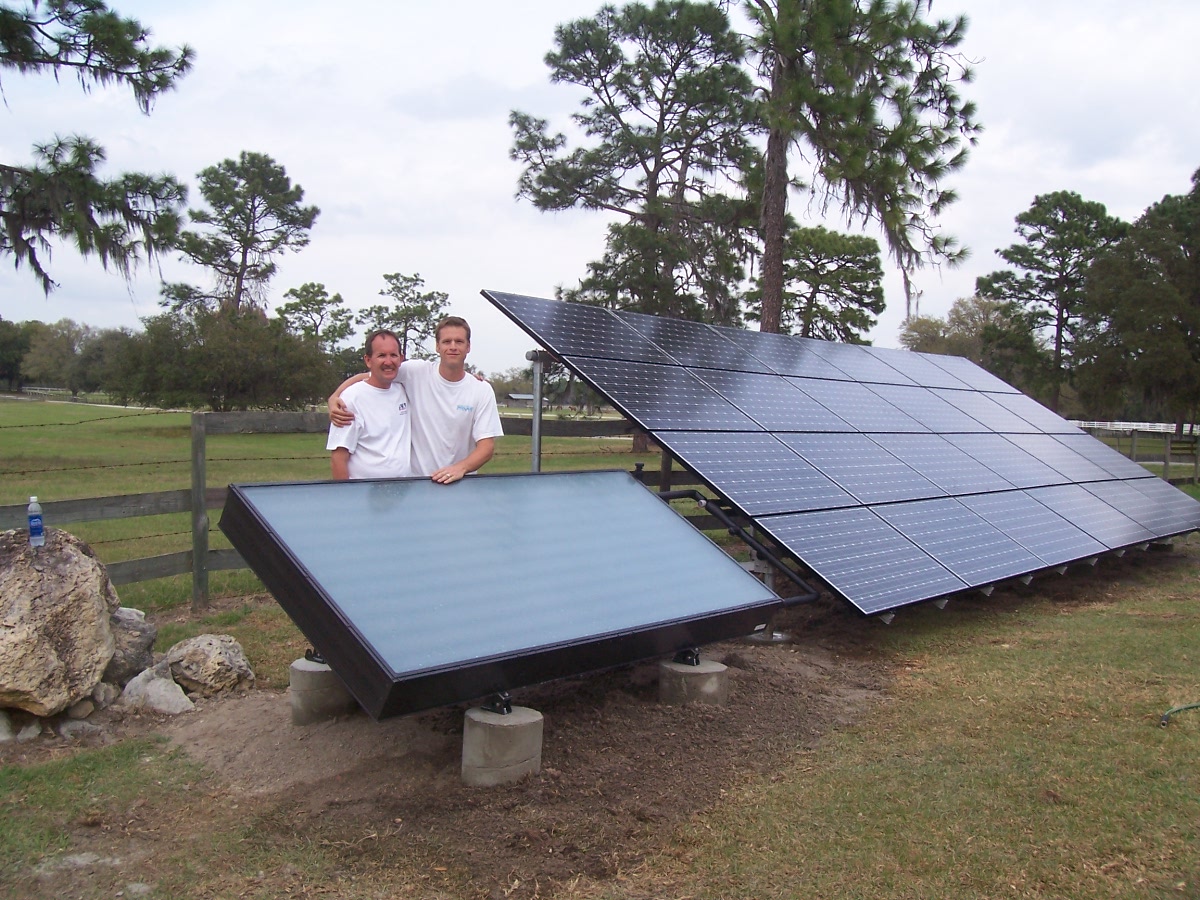 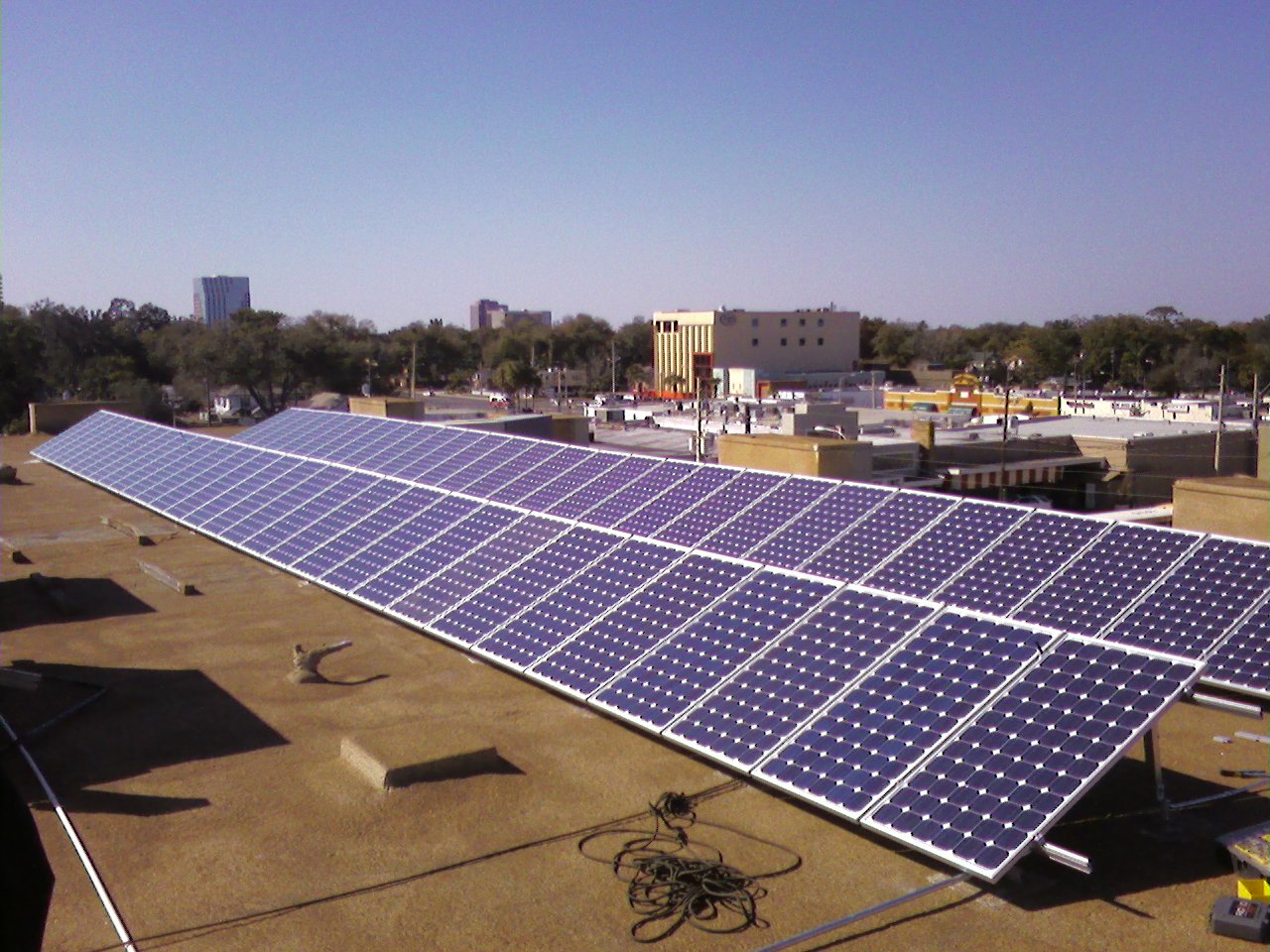 Solar Electric (Photovoltaic) Commercial - Ground Rack Installation
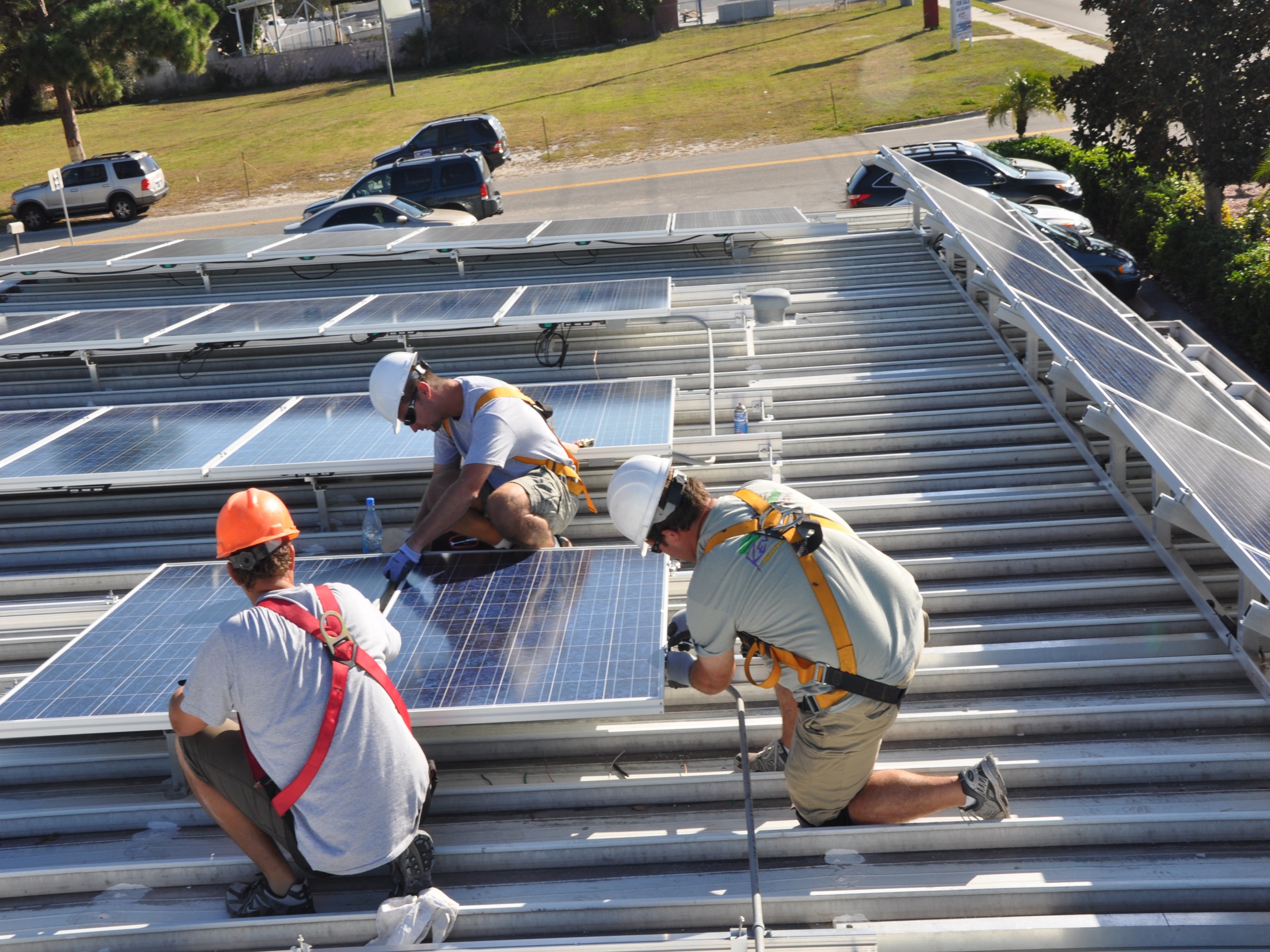 Benefits
of Solar
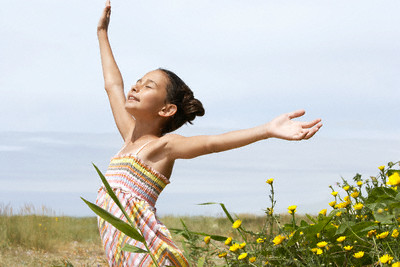 [Speaker Notes: 29 - Benefits of Solar]
Why Go Solar?
Reduce, or eliminate electricity from your utility
Reduce our energy reliance on fossil fuels
Clean, renewable and reliable
 Reduce greenhouse gases
Hedge against future price increases
Fixed energy costs
Local jobs and economic development
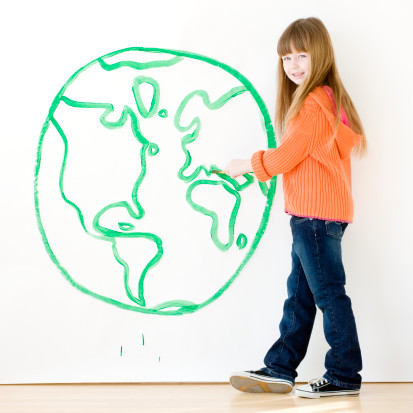 [Speaker Notes: #30 -- Why Go Solar?

Solar PV or solar hot water systems reduce, or eliminate electricity from your utility or electric service 
reduce our energy reliance on fossil fuels. 
clean, renewable and reliable
 reduce the amount of greenhouse gases – a major contributor to global climate change.
hedge against future price increases
 provide owners with fixed energy costs.
provides local jobs and economic development]
What motivates consumers to go green?
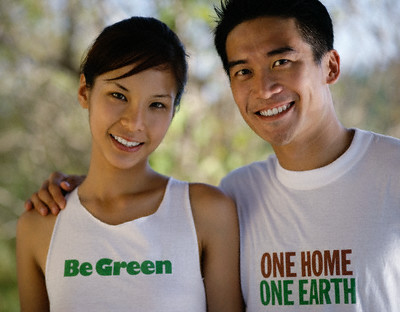 Social Pressure
Lifestyle
Government Incentives
Financial Savings
Reduced dependence on foreign oil – national security
[Speaker Notes: Sorry couldn’t find whities and I already had this image

31 - What motivates consumers to go green?
Social Pressure
People follow by example
Lifestyle
better quality of life
good for the community
desire to make a difference
to set an example for others to follow
LOHAS Lifestyles of Health and Sustainability, focused on health and fitness, the environment, personal development, sustainable living, and social justice.
Government Incentives
DOE Department of Energy  DESIRE website details  incentives 
Energy Star appliances; 
tax credits (for hybrid vehicles and electric vehicles
 residential alternative energy (including solar, wind, geothermal and fuel cell energy systems).
Reduced Dependence on foreign oil – national security 
Financial – savings offer an attractive Return on Investment; reduced utility costs]
Market Growth
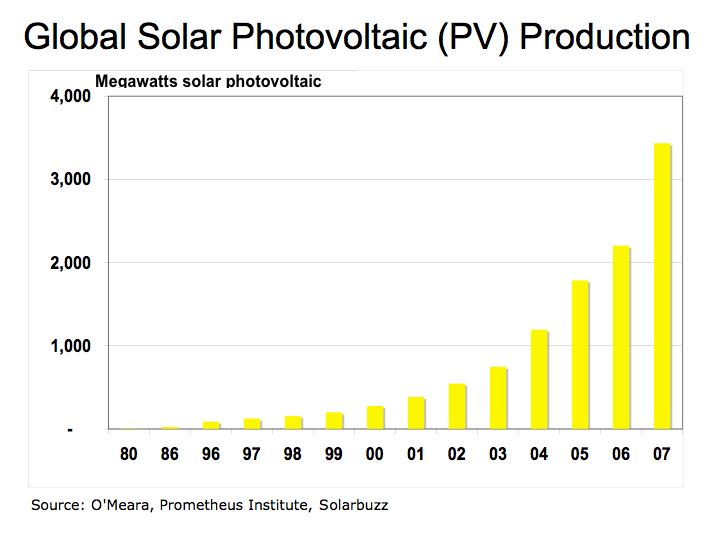 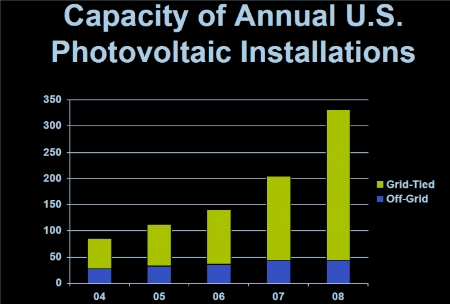 Source: renewableenergyworld.com
Source: O’Meara, Prometheus Institute, Solarbuzz / umt.edu
[Speaker Notes: This may need different charts

MARKET GROWTH
 Photovoltaic markets are growing quickly - Last year was another banner year for solar 
installations in 2011 more than doubled
 average size of all PV installations grew 64%
Installations are concentrated in a few states
 two-thirds of grid-connected PV system installations were concentrated in California, New Jersey, Arizona and New Mexico, followed by Colorado, Delaware, Hawaii 
government buildings, retail stores, warehouses, and military installations, more than doubled in 2011 
Treasury 1603 Grant at the end of 2011 fueled much of this explosive growth.]
Market Drivers
Policy remains the most important market driver
Federal tax credits and cash grants
 State policies
 Cost of Equipment is second largest driver
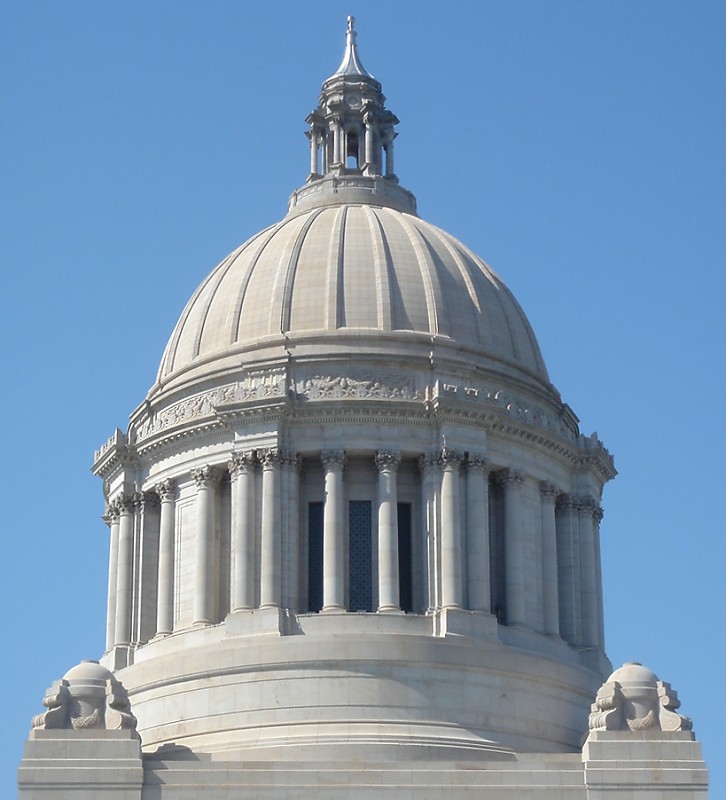 [Speaker Notes: MARKET DRIVERS
Policy remains the most important market driver
Federal tax credits and cash grants
 State policies
 Cost of Equipment is second largest driver.]
Roadblocks
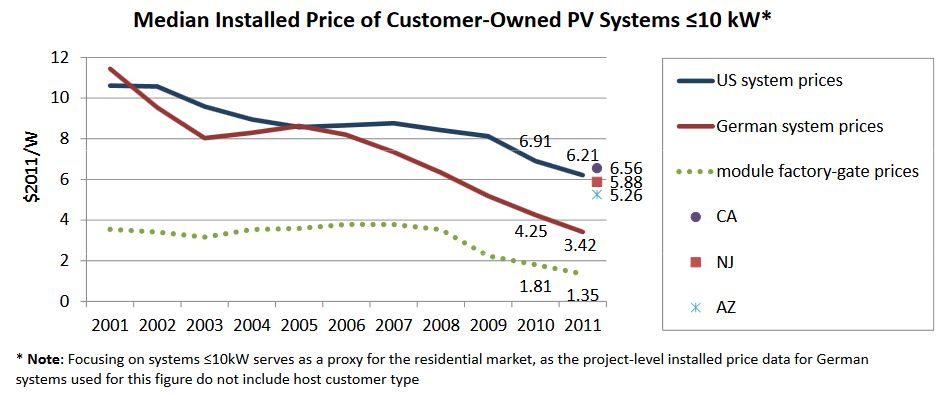 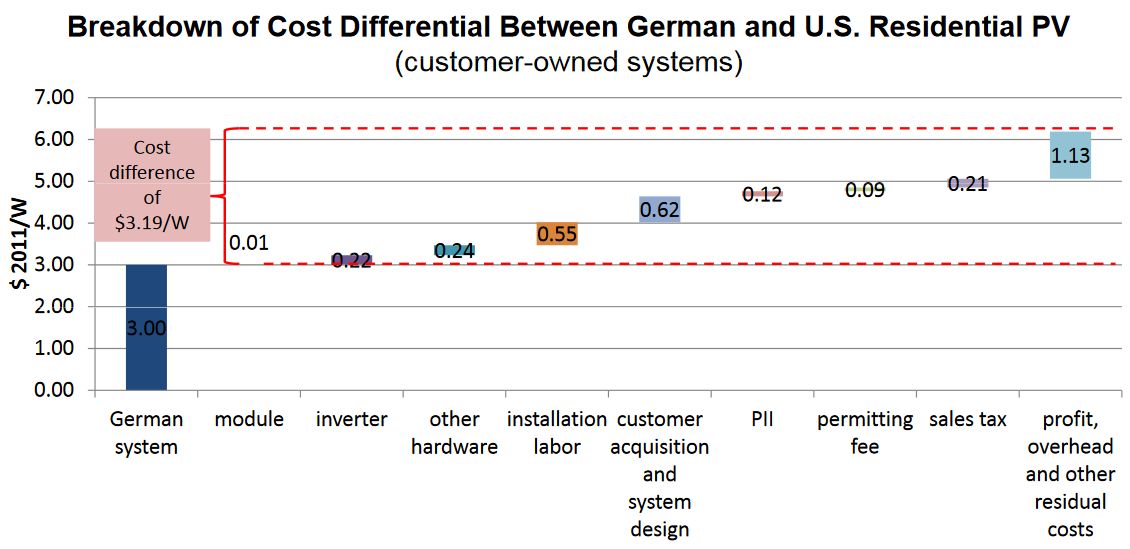 [Speaker Notes: ROADBLOCKS
Lack of Consumer Knowledge and AwarenessStreamlined Permitting & Government Requirements (graph of Germany vs US system cost breakdown)Knowledgeable Workforce – Quality ControlSplintered Industry – Solar vs Electrical/Roofing/Plumbing – Quality Control]
Jobs and the Economy
U.S. solar industry is rapidly growing creating jobs across America
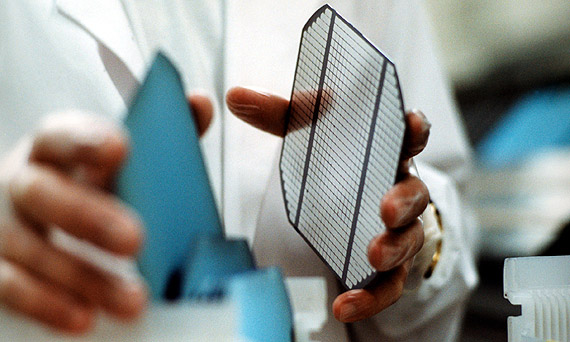 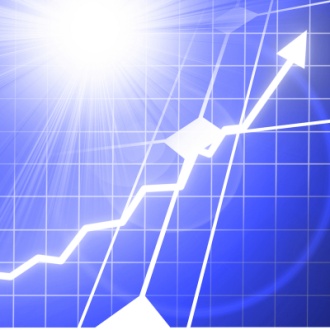 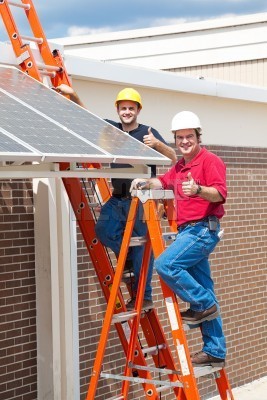 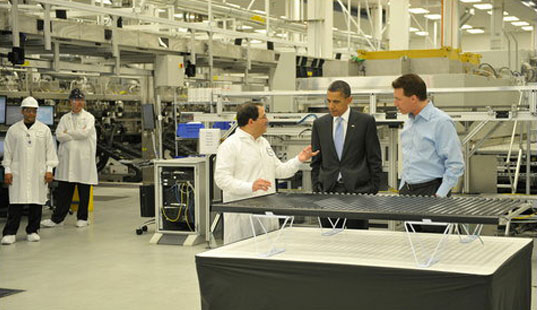 [Speaker Notes: Most PV factories I found online (good photos) were NOT in the US – This one has Barak Obama – not sure it’s a good one for your republican audience

JOBS AND THE ECONOMY
U.S. solar industry is rapidly growingcreating jobs across America despite the slow economic recovery. 
For every one MegaWatt of solar energy capacity that is constructed, 50 jobs are created.
Despite last year's bankruptcies of several solar manufacturers the U.S. solar and wind industries continue to expand. 
For the fourth consecutive quarter, the U.S. residential solar market grew incrementally, installing 98.2 megawatts.]
Effects of Imports to U.S.
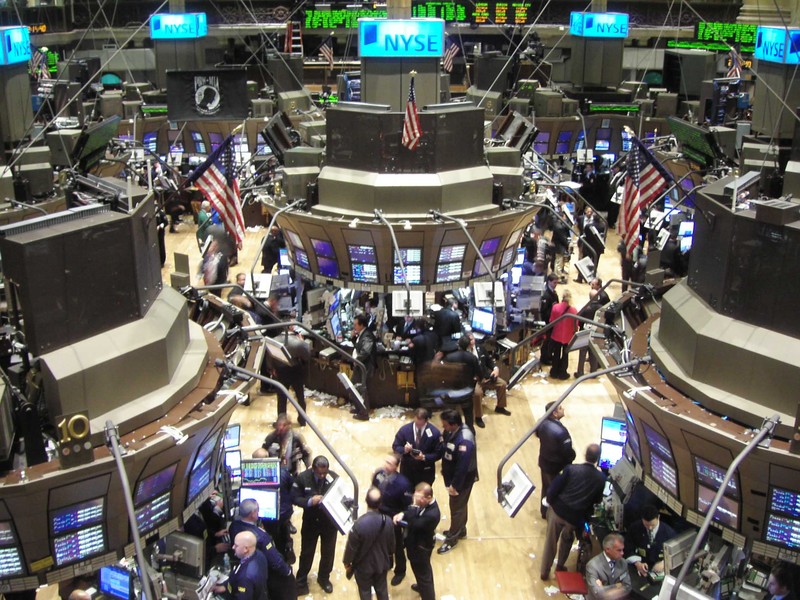 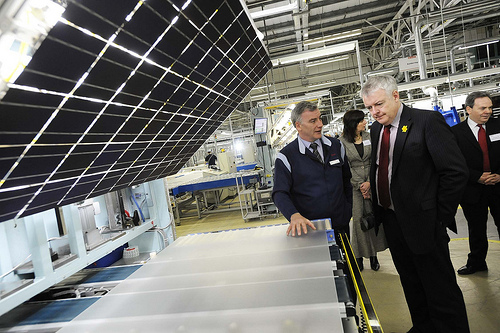 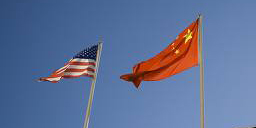 [Speaker Notes: On this I changed the word Affect to Effects. Affect is the verb 

What effects imports are having on the Quality of Systems and the Market? 
Ten years ago, solar panels were made mostly in the United States, Germany, and Japan.
 Chinese manufacturers made over half the world's supply in 2010
China invested heavily in Solar Manufacturing – High Tech Equipment to reduce labor cost, and increase efficiency of cells
Quality in Export products overall is good; but there are some low quality products that have helped to drive down perceived value – resulting in overall falling prices which is good for the consumer.American Made products remain high quality – difficult to compete and remain profitable vs imports.]
Solar inFlorida
Is Florida really the Sunshine State?
[Speaker Notes: Solar in Florida – Is Florida really the Sunshine State?
Abundance of sunshine makes Florida a top Solar State – after all we are the Sunshine State, right?Florida has no long term game plan – No Comprehensive Energy Policy
Chart showing Top Solar States – with Florida around 18th
Once a leader in the field of solar energy, Florida is now 18th out of 23 ranked states in photovoltaic installations for the first quarter of 2012, sliding from 14th in the previous quarter.
No Incentives for Solar Manufacturing Investments
Florida State $4/W Cash Rebate Program – Spurred limited growth in PV Market
Lasted 3 Years - Ended 2009Very High DemandNo Reservation System – Risky for ConsumersUnder-Funded – Broken Promises
Utility $2/W Cash Rebates – Better than Nothing
FP&L, TECO, Progress Energy, Gulf Power, JEA, GainsvilleGap between State & Utility programs – Resulted in Industry Slump5 Year Pilot Program ending in 2015Yearly  “Lottery Style” ReservationsLimited Funding –Industry growth, but inconsistent
Other Incentives
State Sales Tax ExemptionProperty Tax Exemption
Government Regulations hinder growth
Slow Permitting Process Permit Costs vary widely
The Solar Industry
	Slow Economy coupled with Consumer Incentive Programs created unqualified contractors		Other Industry’s enter Solar – Electricians, A/C, Roofers, Plumbers, etc		Startups with no experience		Quality of work, Code Compliance and Safety compromised
		Gives Industry bad reputation; reduces consumer confidence
	Core Solar Veterans
		Solar Pool Heating and Solar Water Heating – Long term Stable industry		Experience generally ensures quality installations
	Training and Stability
		Educational  and Workforce Training 		Catching up with the New Green Economy]
1.California
2. New Jersey
3. Colorado
Arizona
4. New Mexico
5. Pennsylvania
6. Massachusetts
7. Connecticut
8. Oregon
9. Minnesota
10. Tie between:Hawaii (with 14 megawatts of solar production in 2008), New York (22 megawatts), Arizona (25 megawatts), and Nevada (3
Florida
No Comprehensive Energy Policy
Florida State $4/W Cash Rebate Program 
Utility $2/W Cash Rebates – Better than Nothing
State Sales Tax Exemption & Property Tax Exemption
Government Regulations hinder growth
Slow Economy
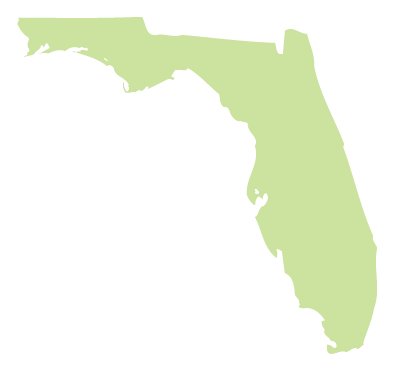 Myth or Truth
What was once true, “Solar does not make sense”, has become a myth. The new truth is that PV prices have plummeted.
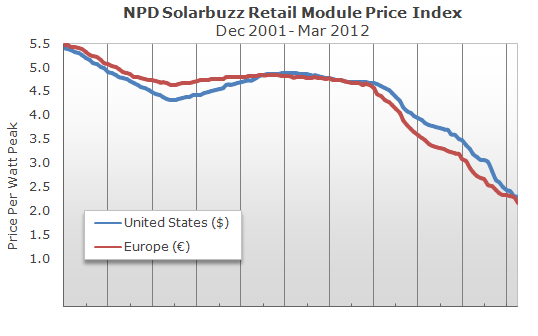 [Speaker Notes: Myth or Truth
What was once true, “Solar does not make sense”, has become a mythIn years past…
	Payback was too long for most consumers	Even with subsidies, rebates, and incentives	the numbers just didn’t make sense
The new truth…
	In case you haven’t heard, solar panels have plummeted in price	75% drop in price of PV panels in the last five years	Installed costs have been cut 50% – 75%	electricity rates continue to rise]
Solar feasible without most subsidies
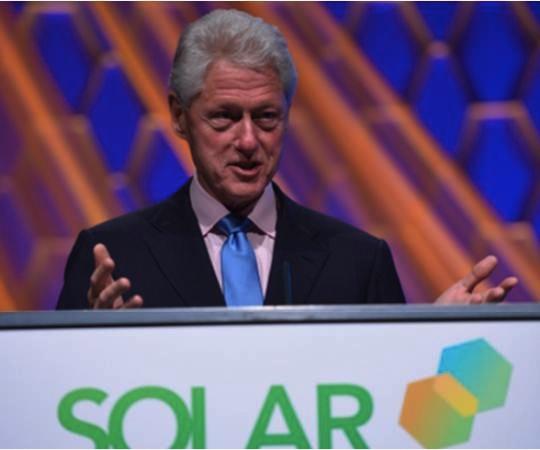 “The industry needs to tell its story – solar is now financially attractive without  rebates, incentives, and subsidies!”
[Speaker Notes: It’s the perfect storm for making solar panel installations feasible without most subsidies.
As keynote speaker at Solar Power International 2012 in Orlando last month, former President Bill Clinton said “the industry needs to tell its story – solar is now financially attractive without  rebates, incentives, and subsidies!”]
So does it really make $ense to go solar? An economic Overview
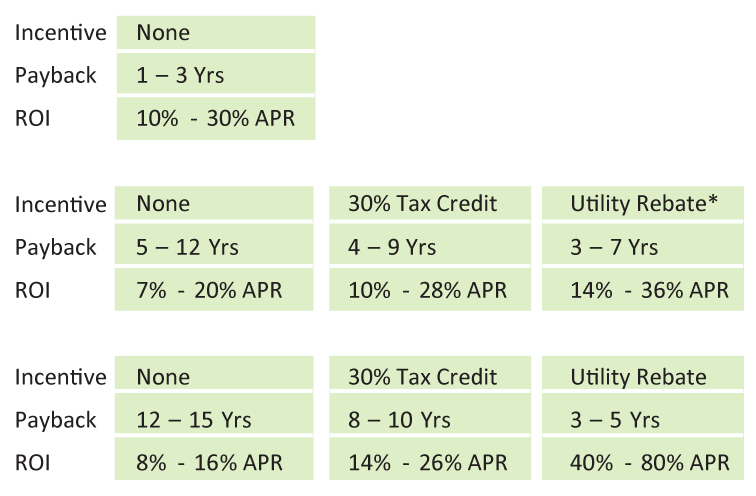 SolarPoolHeating
Offers free heat with year-round swimming for un-heated pools. Savings compared to Electric or Gas
SolarWaterHeating
Savings based on Family of 2 to 5 people. *$750 to $1000 Rebates in limited areas
SolarPVElectric
Net Zero Utility Bill achievable. *Up to $20,000 Rebates in limited areas; quantities very limited
Other Considerations:  Conserve before generating Power
[Speaker Notes: So does it really make $ense to go solar - An economic Overview]
Grid Parity – What is it?
Point at which renewable energy costs less than utility energy
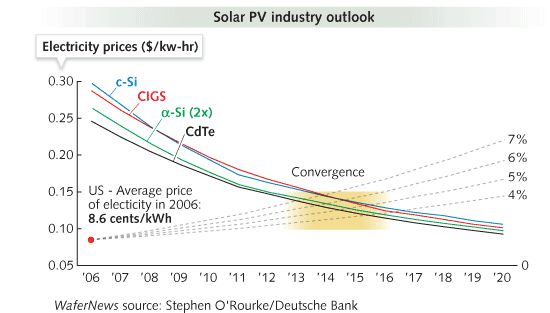 [Speaker Notes: Grid Parity
What is it?  “Point at which Renewable Energy costs Less Than Utility Energy”
Utility Grid Parity vs. Consumer Grid Parity
Example System with current Incentives]
Grid Parity – What is it?
Point at which renewable energy costs less than utility energy
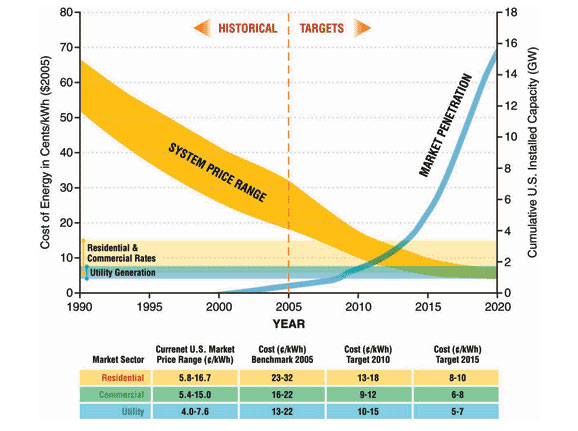 [Speaker Notes: This is the same as previous slide with different chart]
Example System with Current Incentives
Example System with Current Incentives
A Worst Case Scenario – No Incentives
Not your typical Solar Energy Company
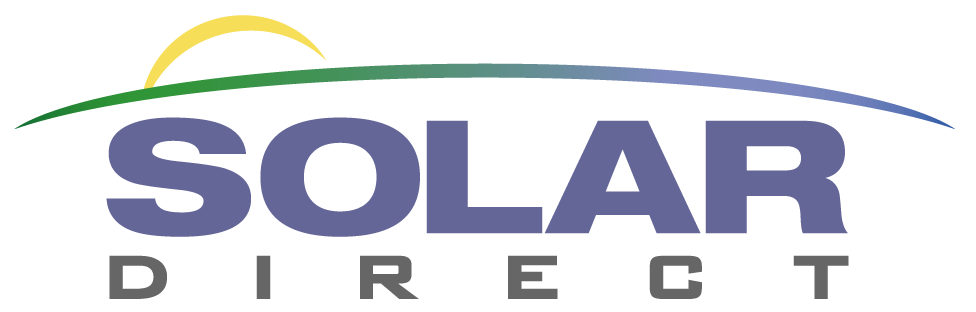 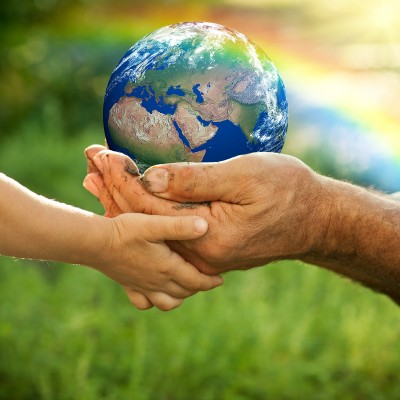 Mission:  Inspiring Others to Discover Environmentally Responsible Solutions!To raise global consciousness, and empower consumers and businesses in making moral, ethical, and responsible choices. Solar Direct is committed to significantly raising the bar of online access to renewable energy systems and green building technologies in providing product solutions assistance.
[Speaker Notes: Mission: Inspiring Others to Discover Environmentally Responsible Solutions!To raise global consciousness, and empower consumers and businesses in making moral, ethical, and responsible choices. Solar Direct is committed to significantly raising the bar of online access to renewable energy systems and green building technologies in providing product solutions assistance.]
Business Strategy
Established in 1986- Over 50,000 Customers to Date
Consumer & Commercial Customers
Sell kits
Solar ContractingServices (Florida)
Solar Products
Online
High volume
Orders nationally
Advantages:
  Discount leveraging offers more
competitive pricing on service-side

  Daily monitoring of consumer
trends through daily phone and
email traffic.

 Leverage Internet Presence to
reduce advertising costs
High Purchasing 
Discounts From suppliers
[Speaker Notes: Established in 1986- Over 50,000 Customers to Date

With a product line of over 300 Eco-friendly products, Solar Direct’s primary market is e-commerce sales of DIY products throughout the entire United States. Solar Direct’s Contracting Division provides installations of residential and commercial projects throughout Florida, and is expanding into larger projects outside of Florida.]
Vertically Integrated
Manufacturing – SPH
Distribution – Wholesale to Dealers and Contractors
Retail – Online National Sales
Exports
Engineering
Construction Management
State Licensed Solar, Electrical and Pool/Spa Contractors in Florida & beyond
Where do we go from here?
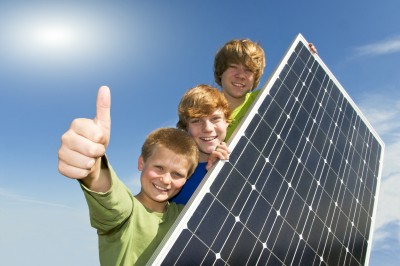 [Speaker Notes: With energy demand continually increasing, along with the need for new and clean energy sources, solar energy will definitely be an important part of the future energy mix. 
There are many reasons to believe that the future of solar energy is bright, the answer really lies in the hands of the world's citizens.  In a world largely governed by economics and politics, what ordinary citizens choose to buy and support will dictate the trends of the future.]
What Can You Do?
Be a leader - Buy solar for your home and business
 Support research organizations involved in alternative energy
 Encourage students to major in science or engineering
 Vote for measures and officials that support alternative energy development
 Spread the story of solar energy and its many benefits
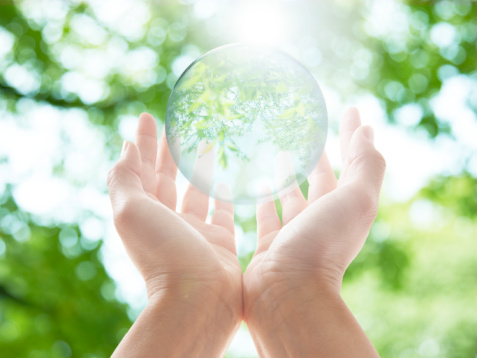 We all can influence the future of solar energy.
[Speaker Notes: Dale always has his contact info at the last slide]